Учет индивидуальных особенностей и возможностей здоровья при построении развивающей предметно-пространственной среды в группах  компенсирующей направленности
Подготовила:
Шкраба Н.Г., старший воспитатель
          МАДОУ «ДЕТСКИЙ САД КОМБИНИРОВАННОГО ВИДА № 7 
г. ШЕБЕКИНО БЕЛГОРОДСКОЙ ОБЛАСТИ»
Цель: Проектирование образовательного пространства в условиях перехода на ФГОС ДО.
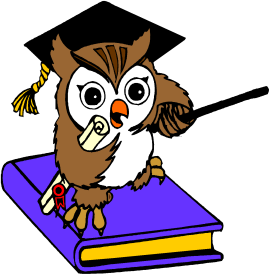 «Создание кадровых и материльно - технических условий условий в соответствии с ФГОС ДО
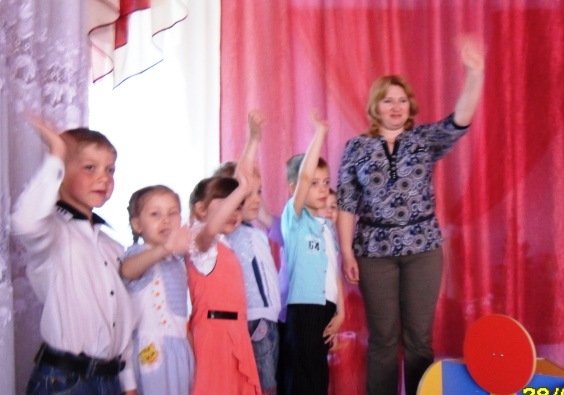 Анализ материально
-технического обеспечения 
в соответствии с ФГОС, изучение 
нормативной документации
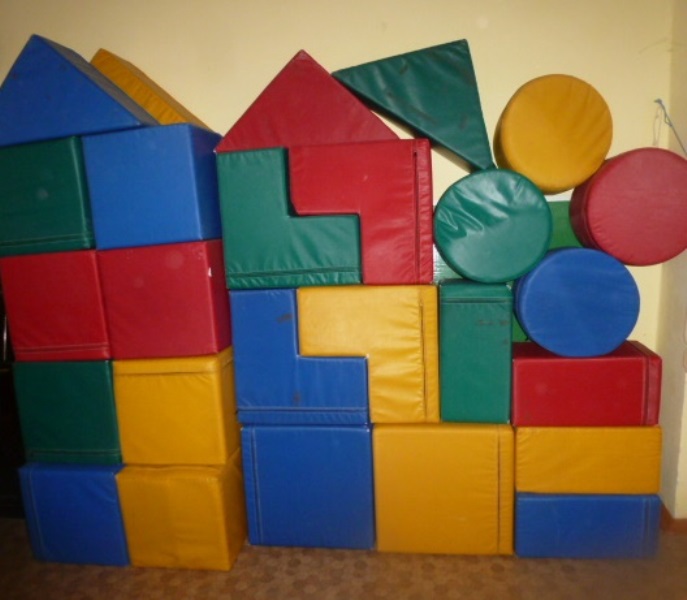 Обучение педагогов на семинарах,
проведение смотров- конкурсов
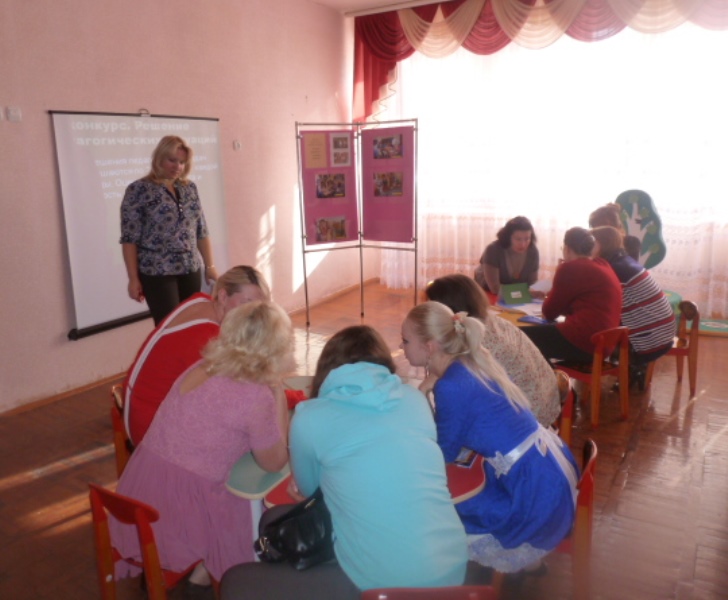 Приобретение необходимых 
игрушек, пособий, игровой мебели,
игровых уголков
В соответствии с требованиями ФГОС развивающая предметно-пространственная среда в группах компенсирующей направленности  строиться с учетом принципа интеграции образовательных областей, в соответствии с особенностями каждого возрастного этапа и учёта особенностей коррекции недостатков развития.
Предметно-пространственная среда в старших группах компенсирующей направленности для детей с тяжелыми нарушениями речи
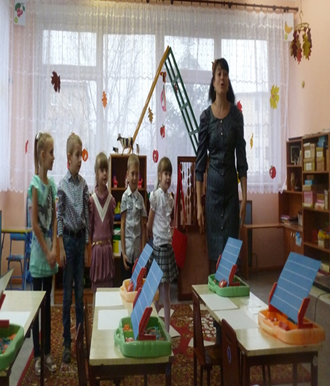 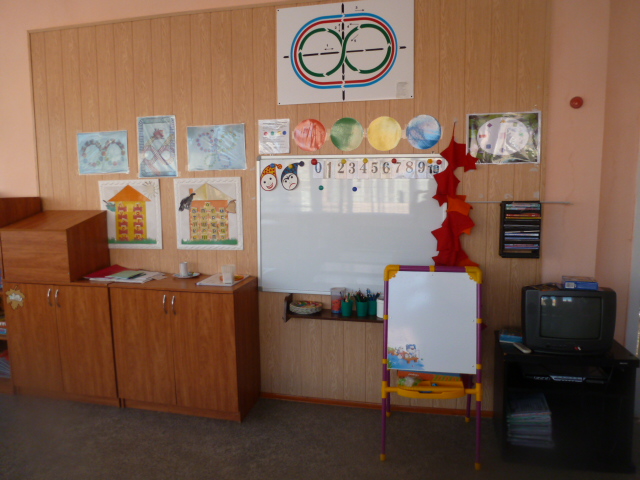 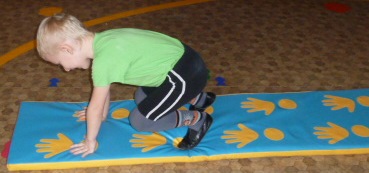 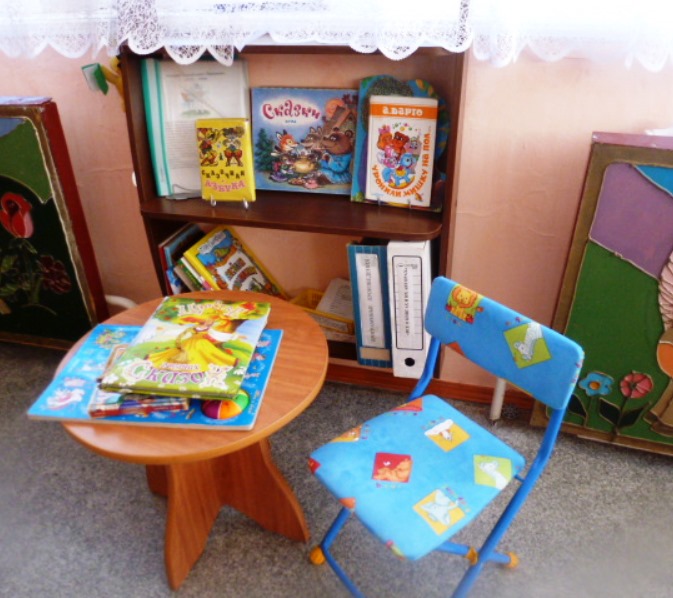 ЦЕНТР ГРАМОТНОСТИ ИЛИ БУДЕМ ГОВОРИТЬ ПРАВИЛЬНО
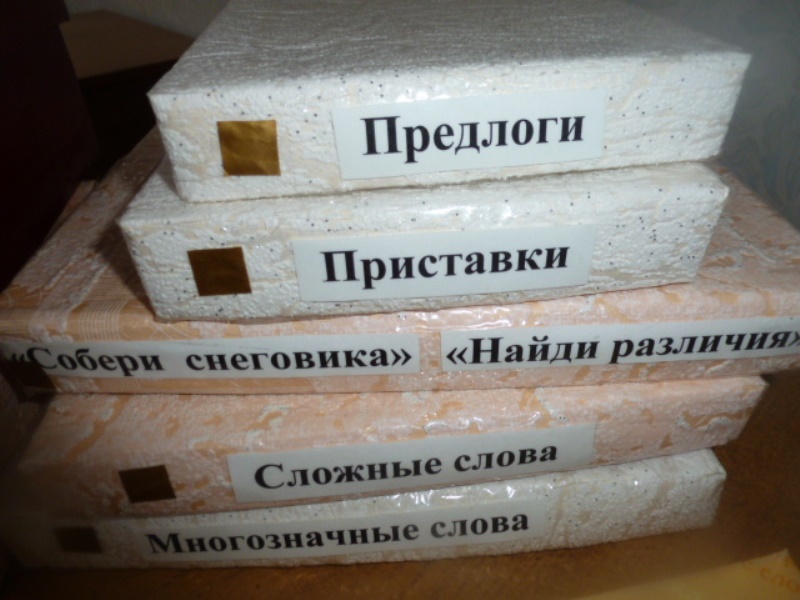 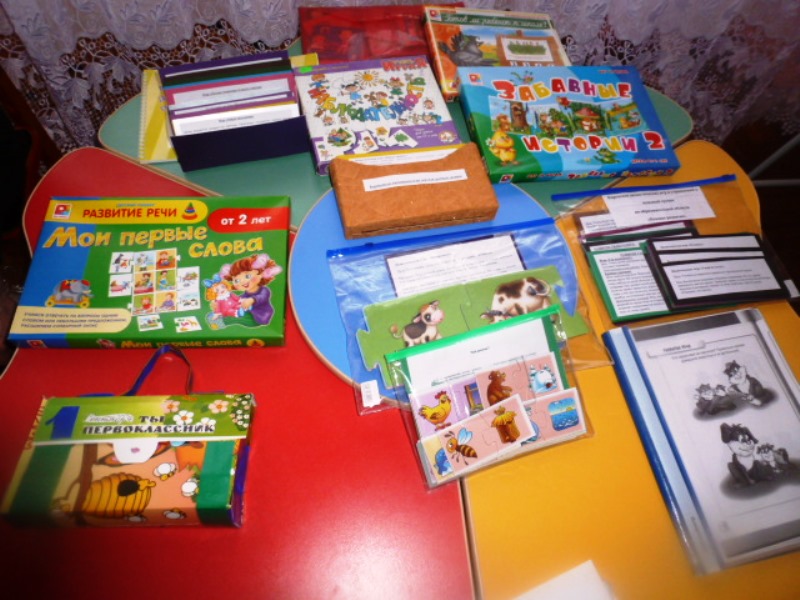 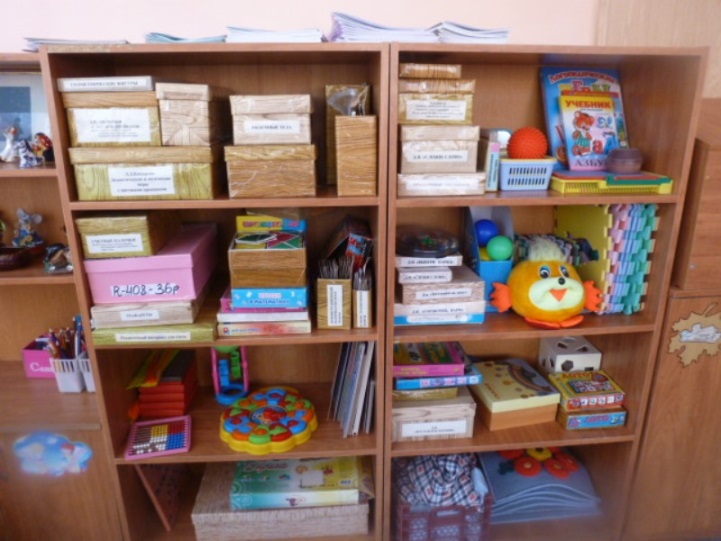 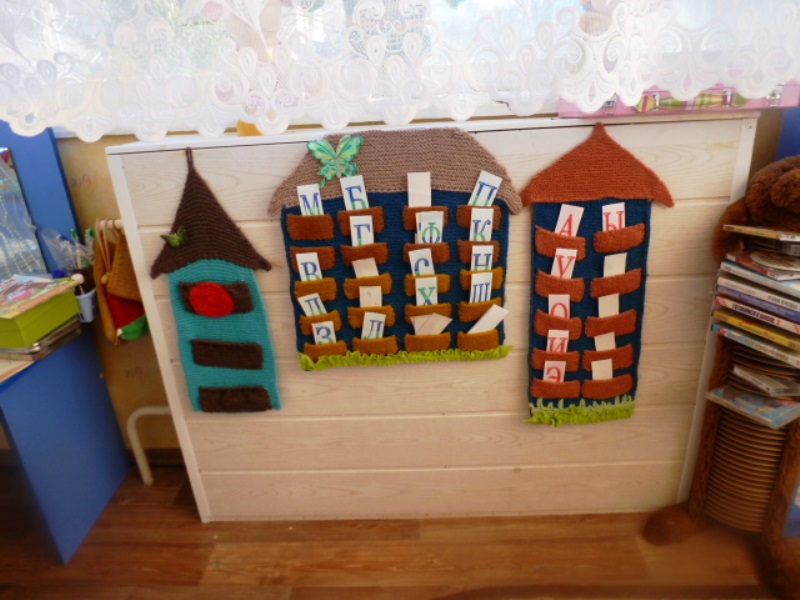 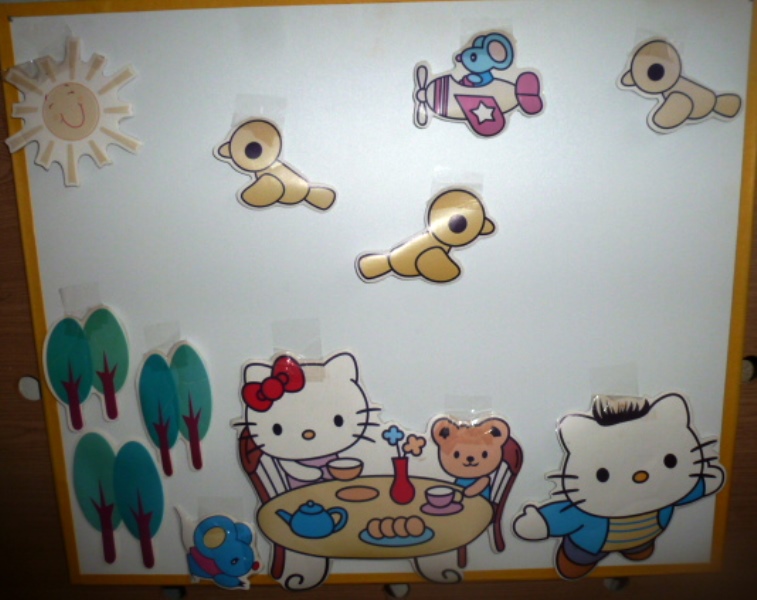 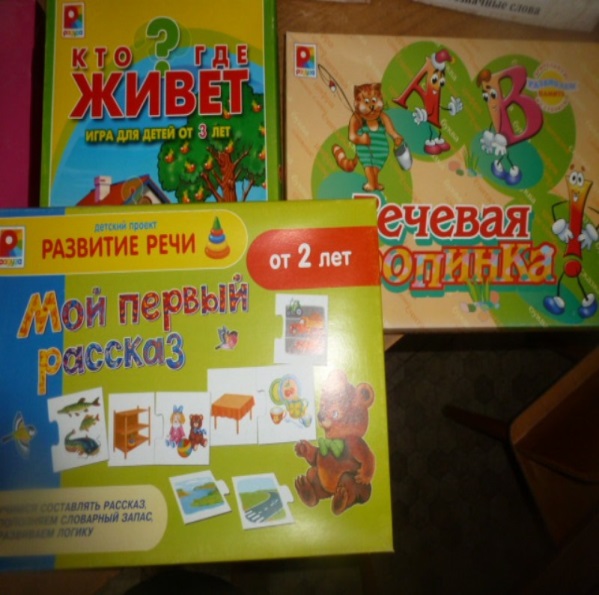 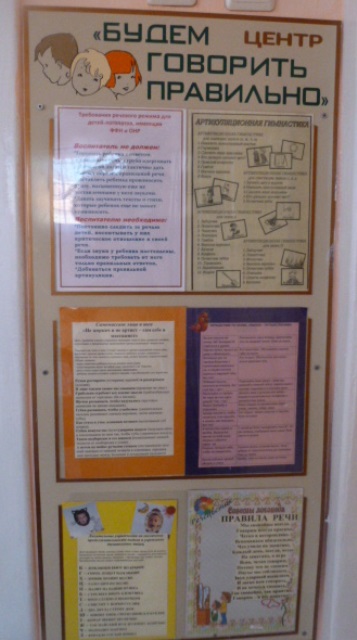 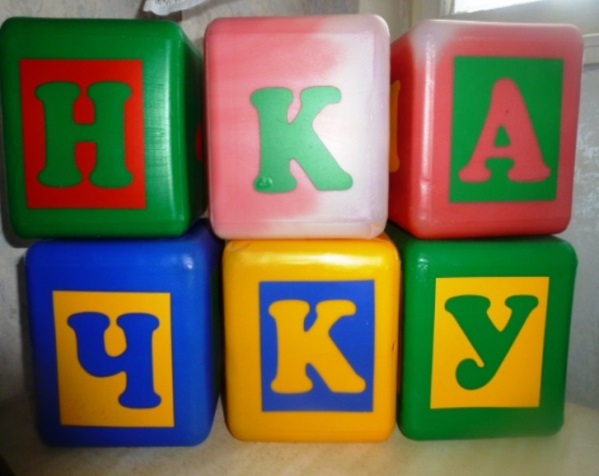 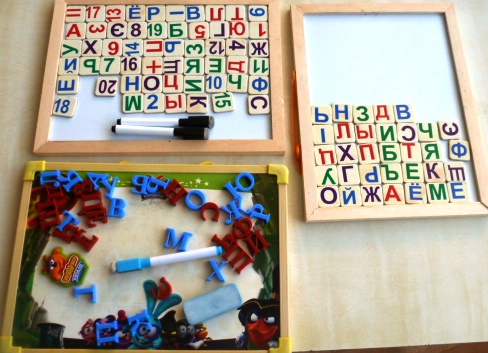 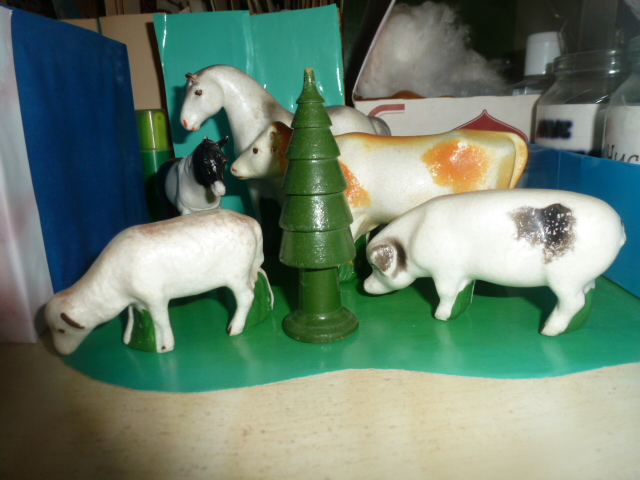 ЗОНА КУЛЬТУРНО-КОММУНИКАТИВНАЯ
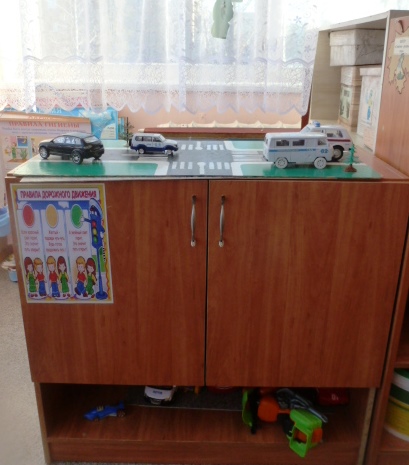 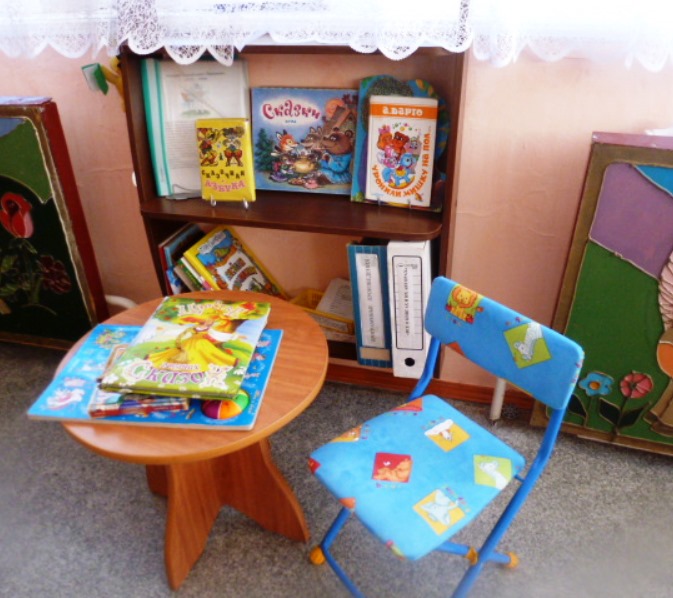 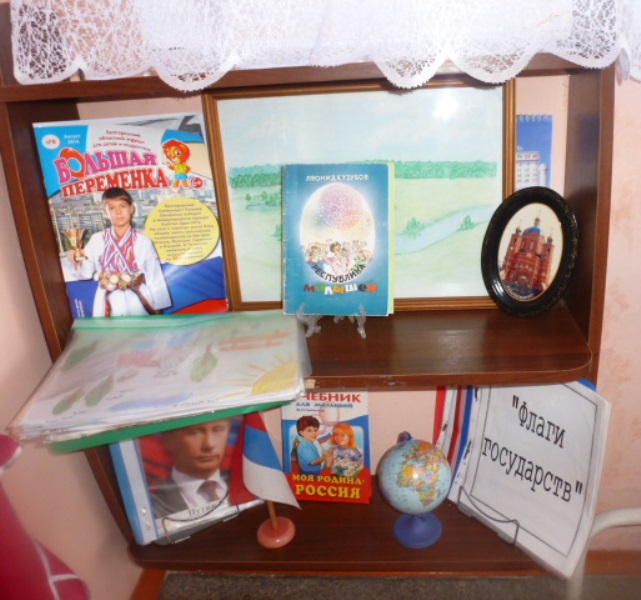 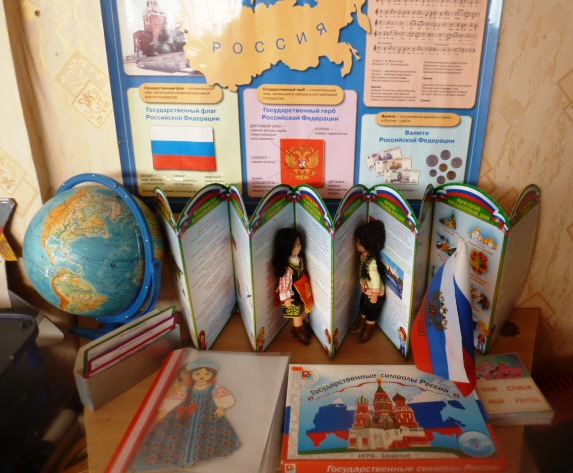 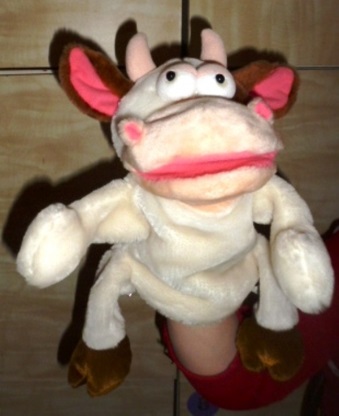 ЦЕНТР  ТЕАТРА И МУЗЫКИТЕАТРАЛЬНАЯ СТУДИя
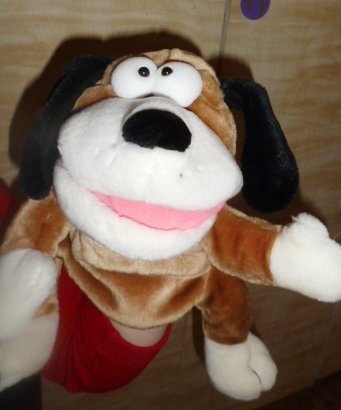 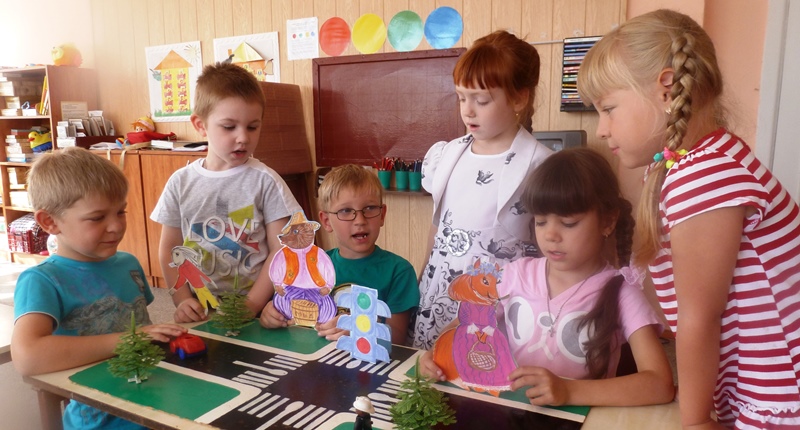 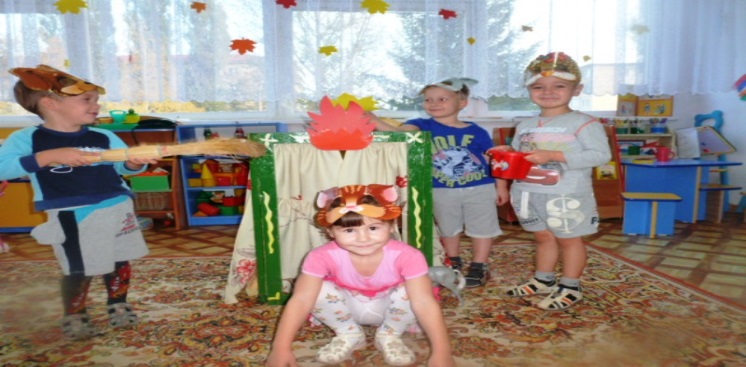 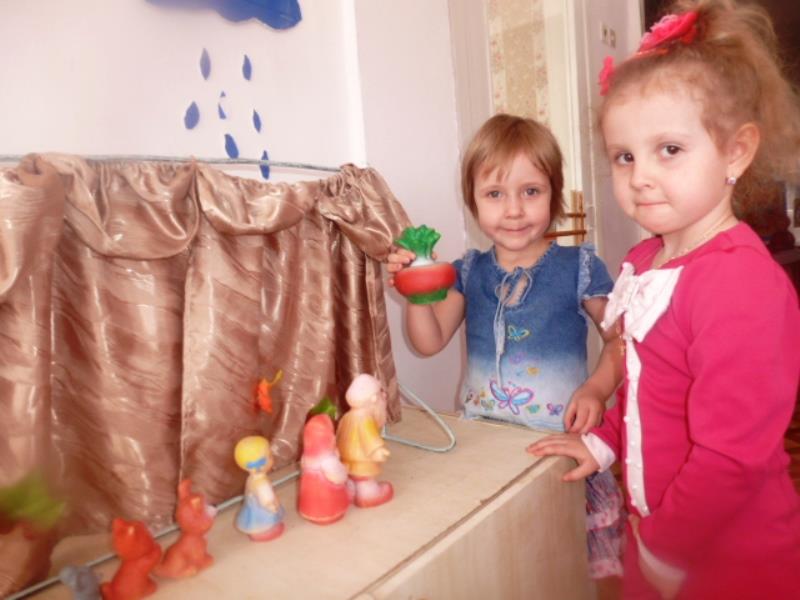 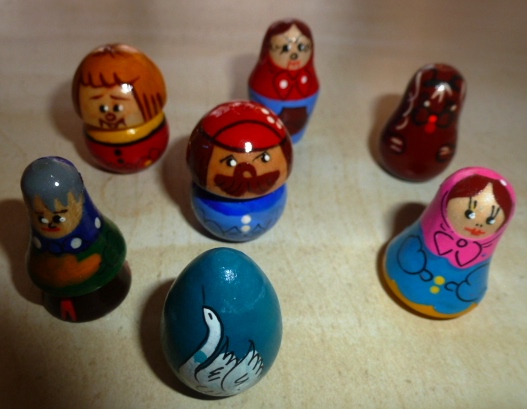 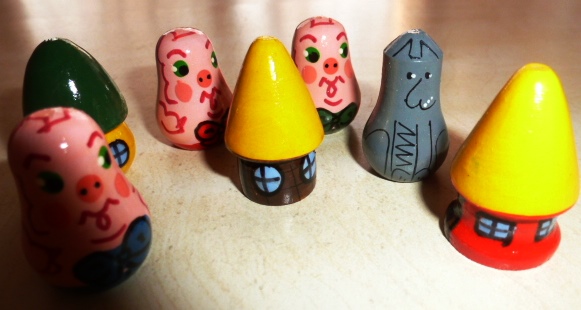 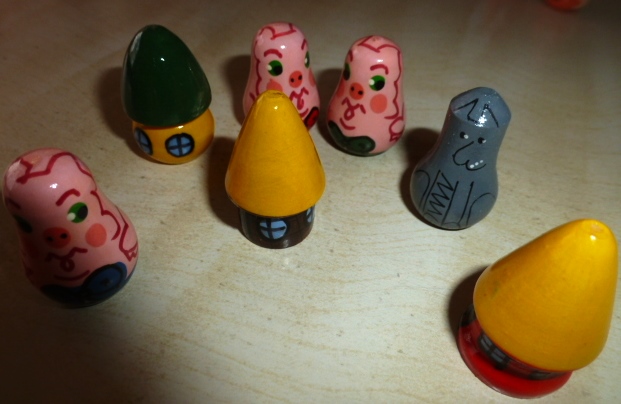 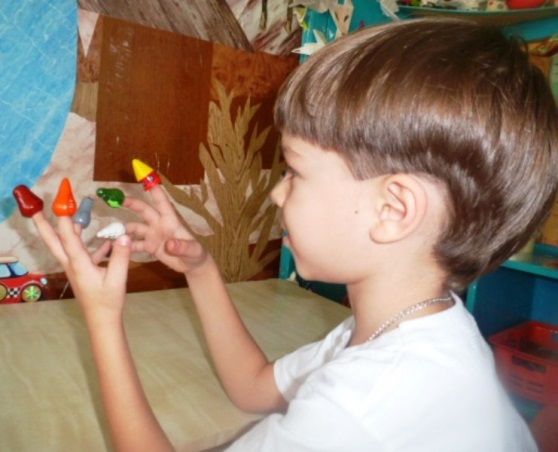 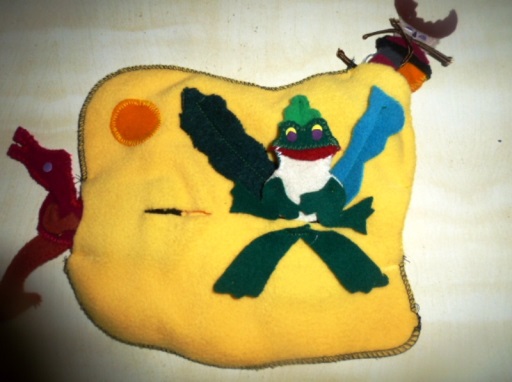 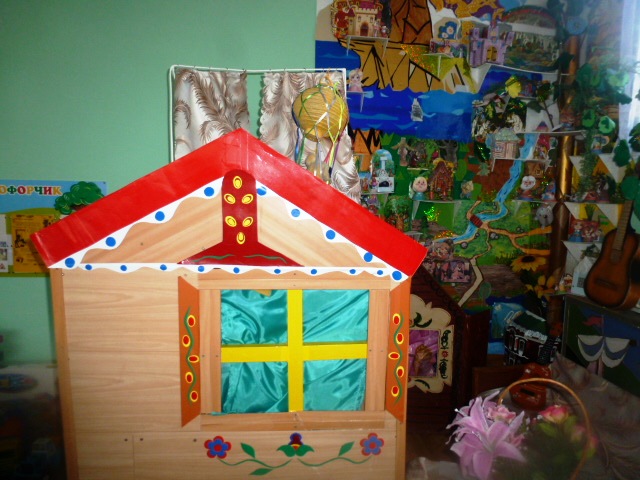 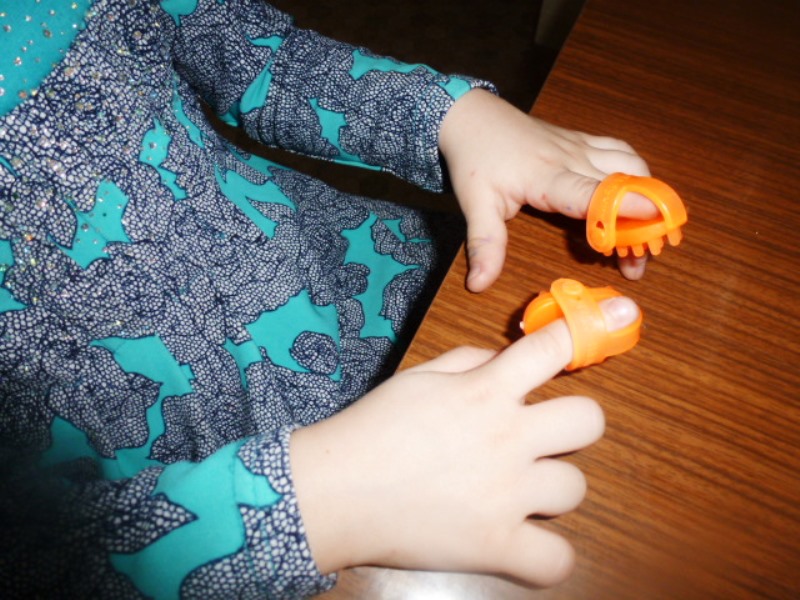 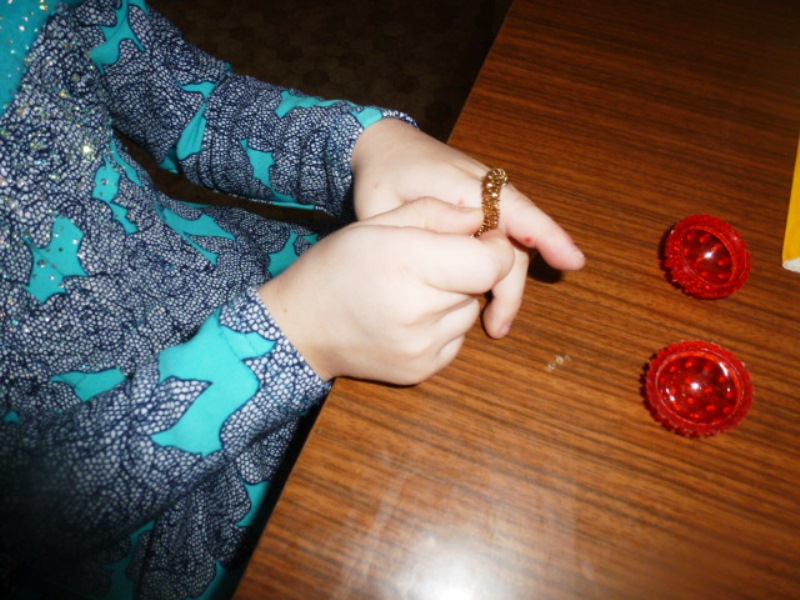 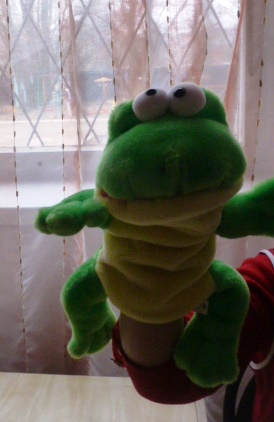 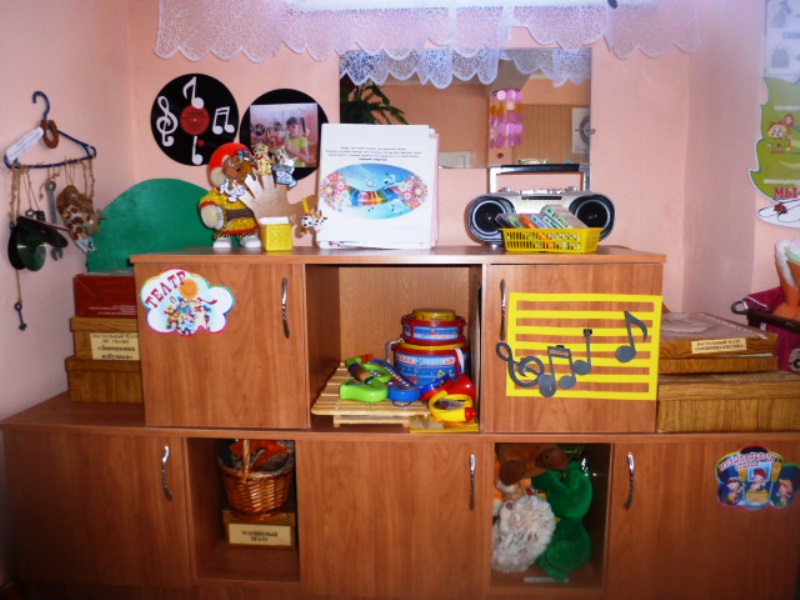 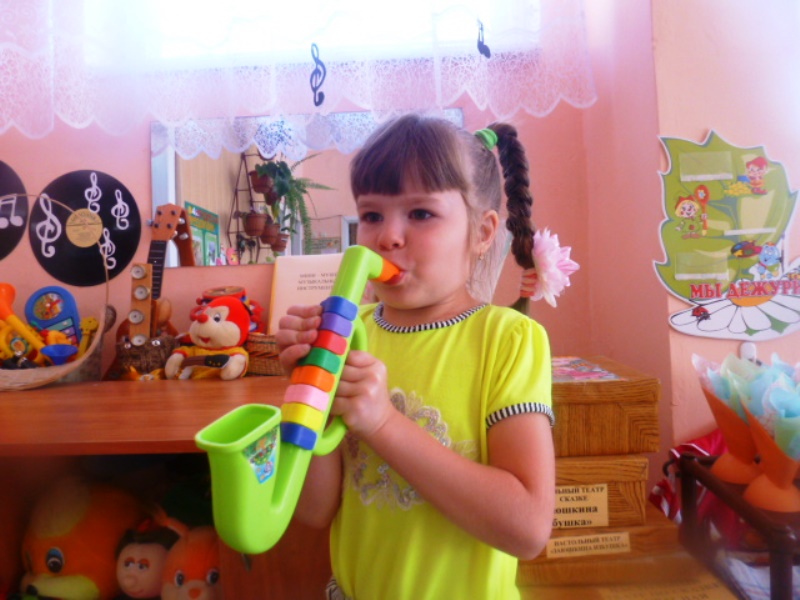 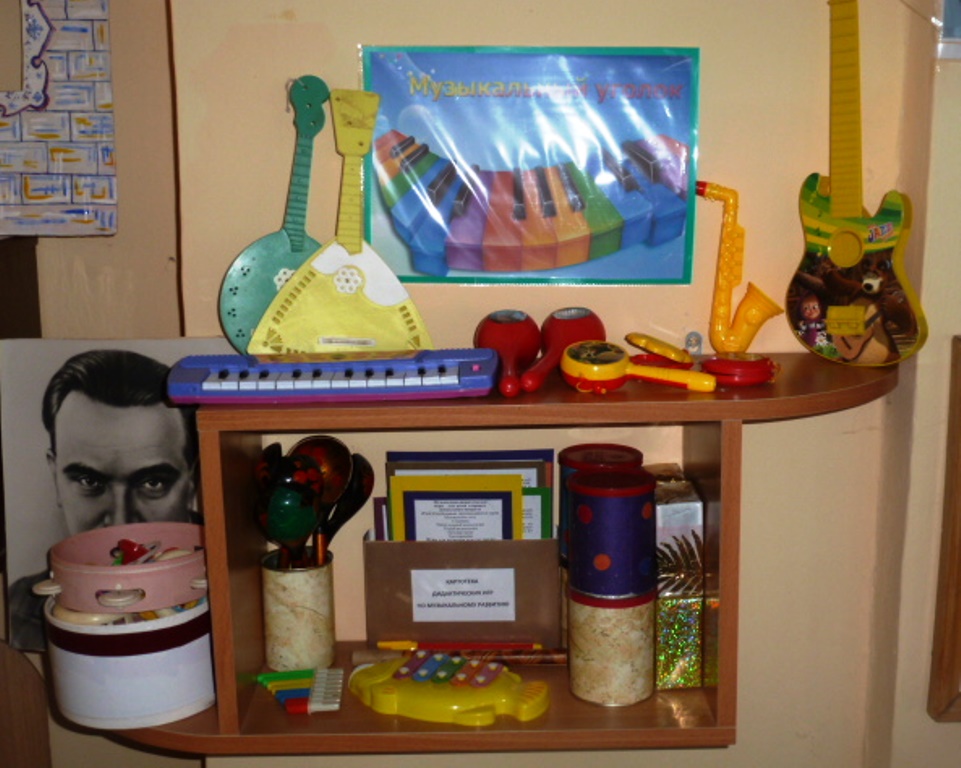 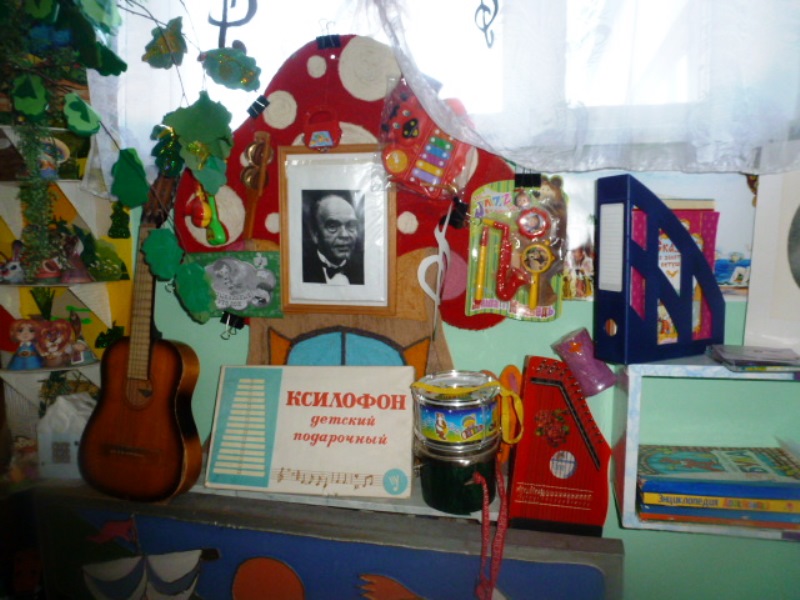 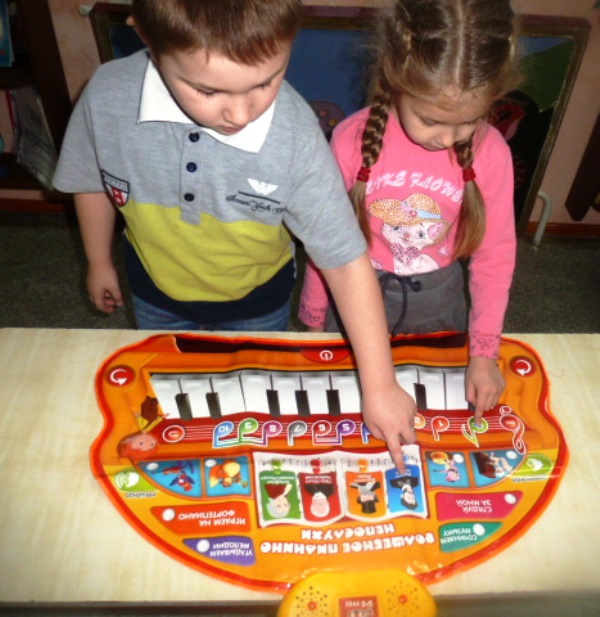 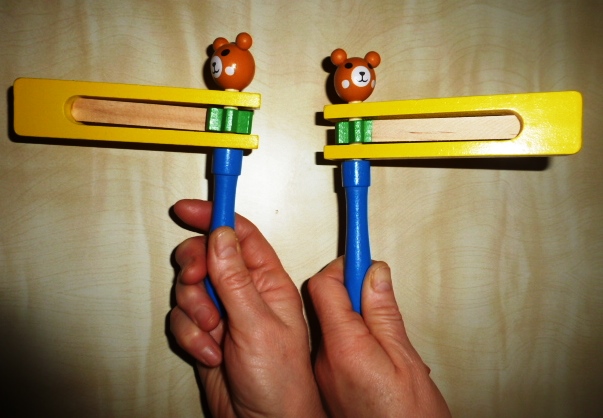 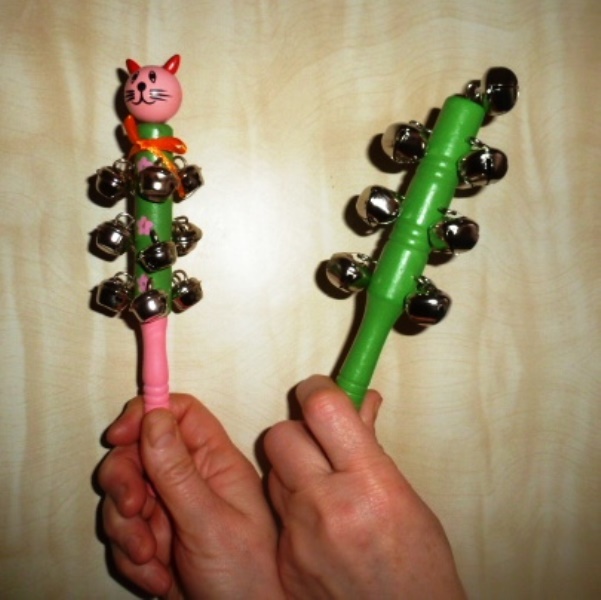 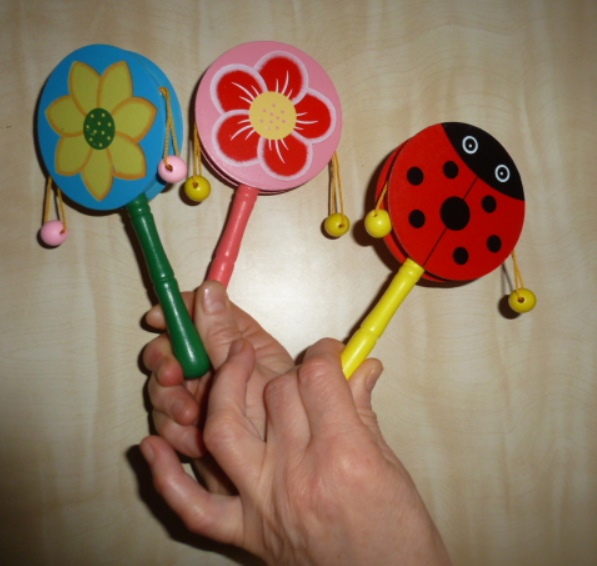 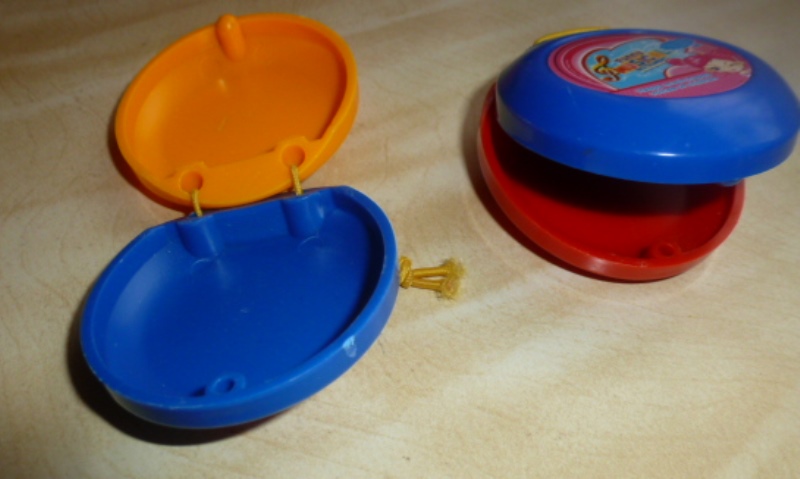 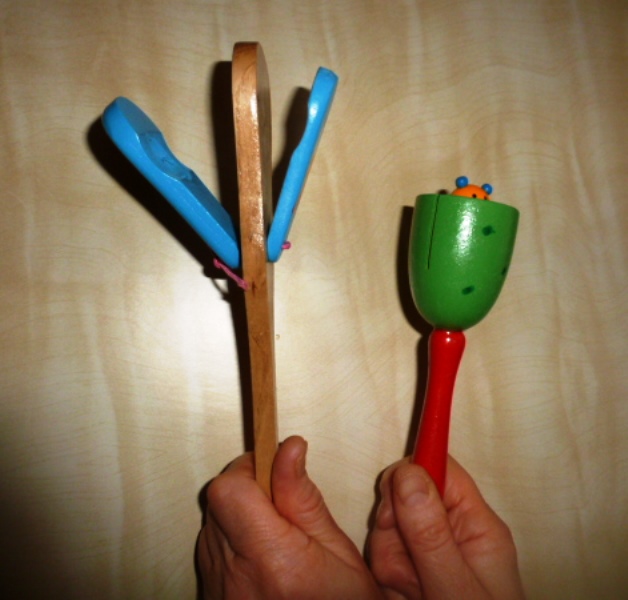 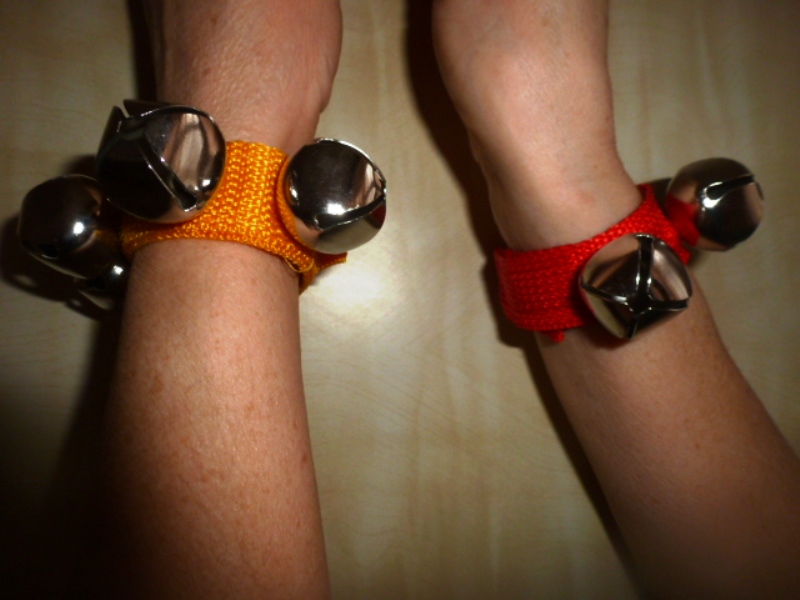 ЦЕНТР ИзОБРАЗИТЕЛЬНОЙ ДЕЯТЕЛЬНОСТи
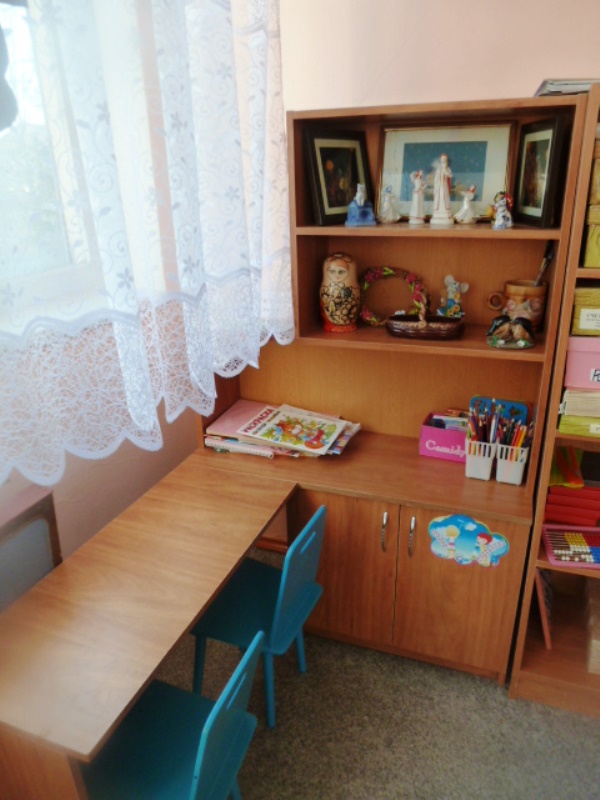 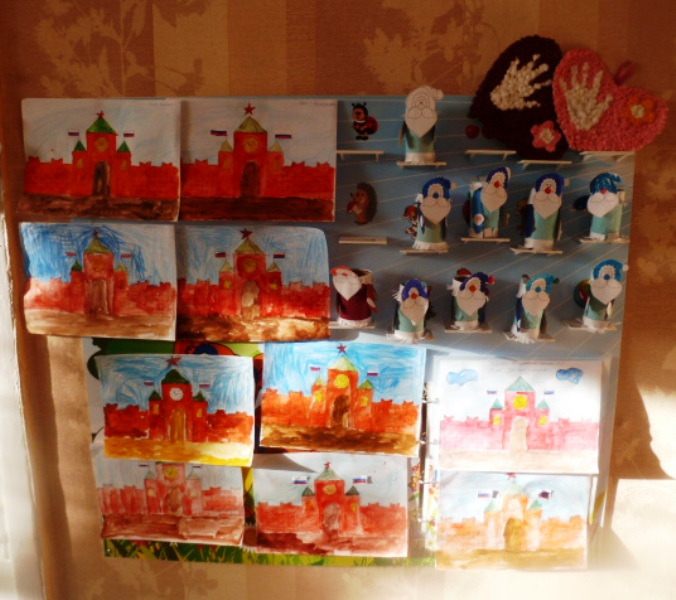 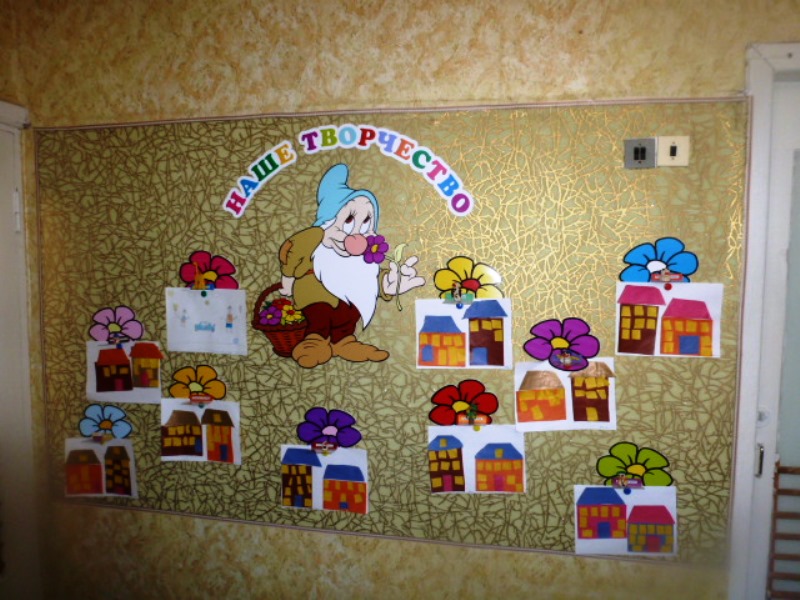 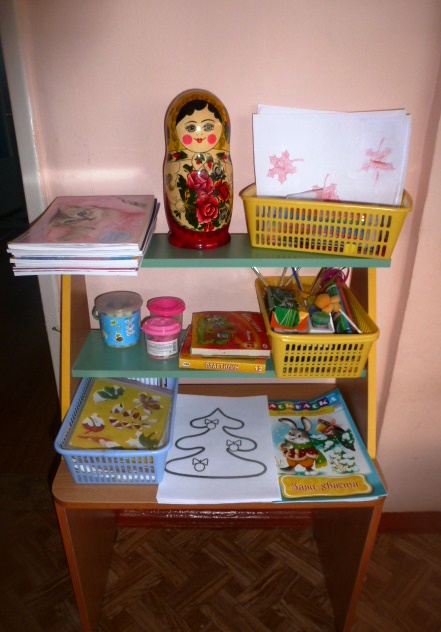 ЗОНА ЭМОЦИОНАЛЬНО-РЕФЛЕКСИВНАЯ
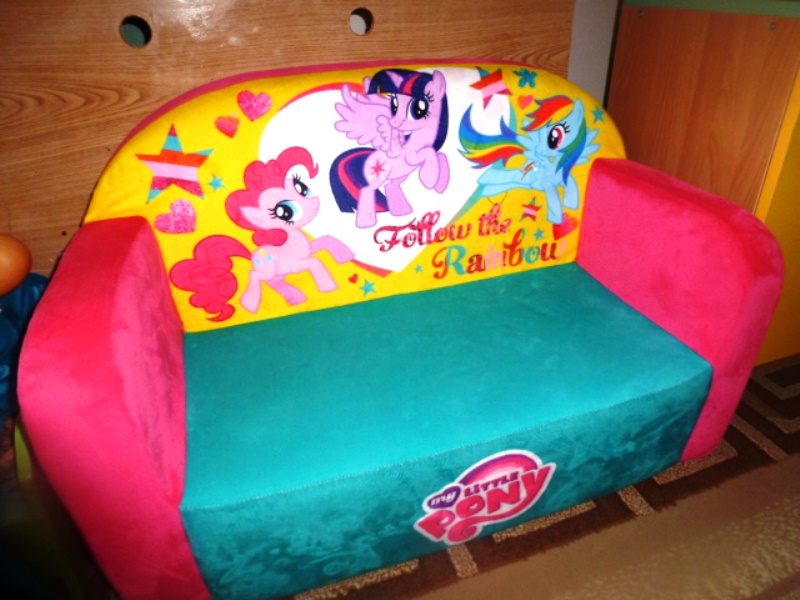 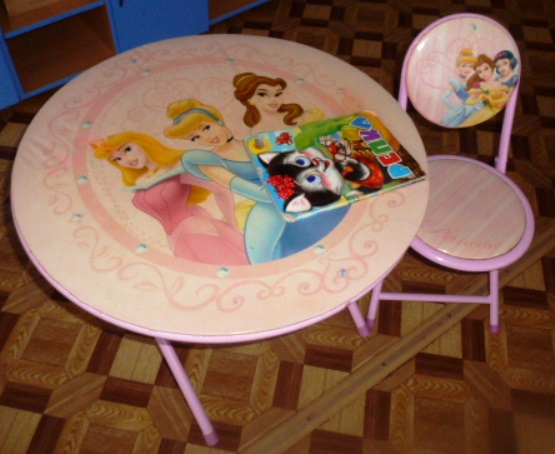 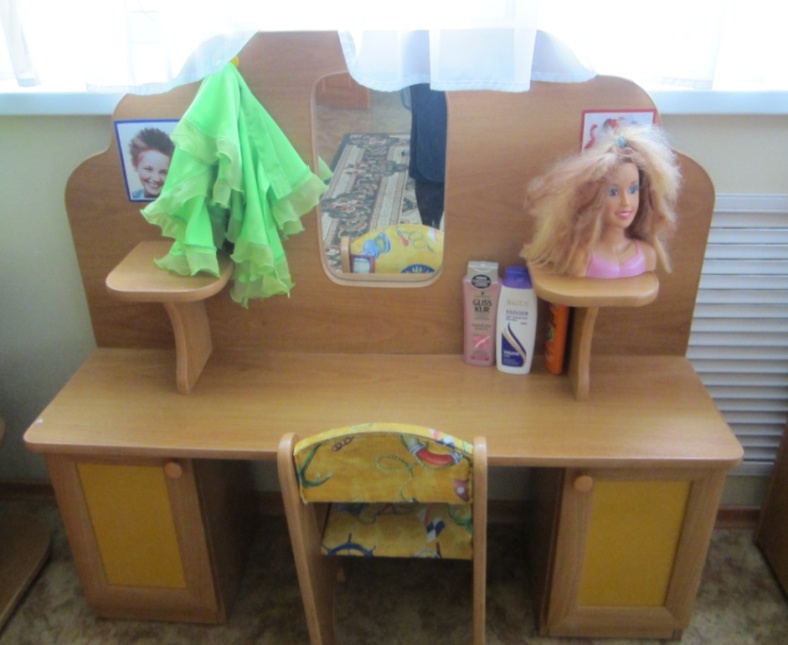 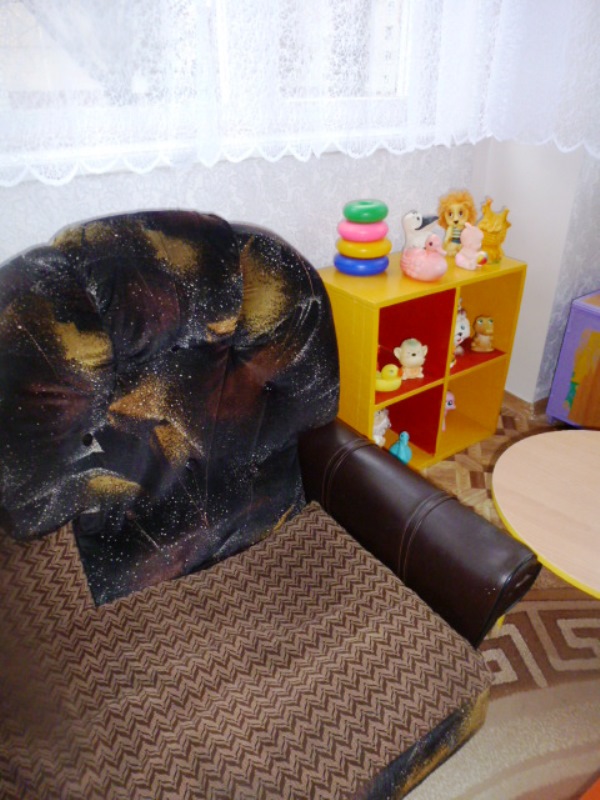 ФИЗКУЛЬТУРНО-ОЗДОРОВИТЕЛЬНЫЙ ЦЕНТР
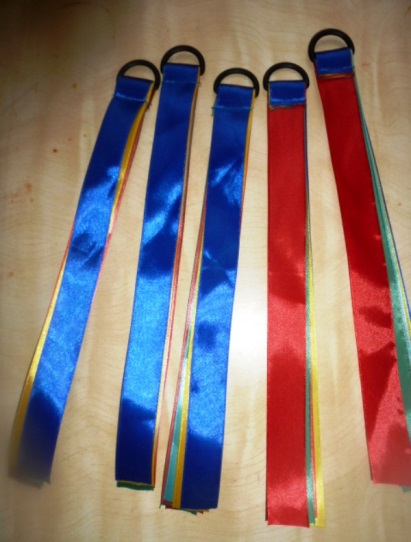 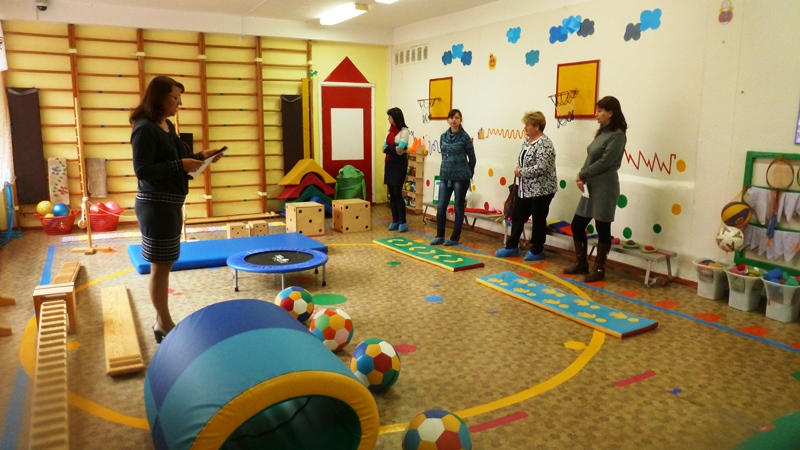 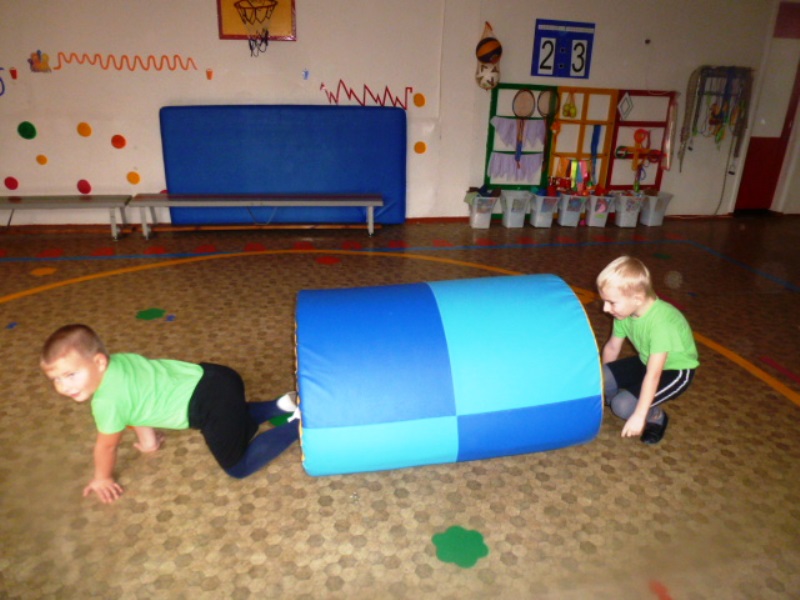 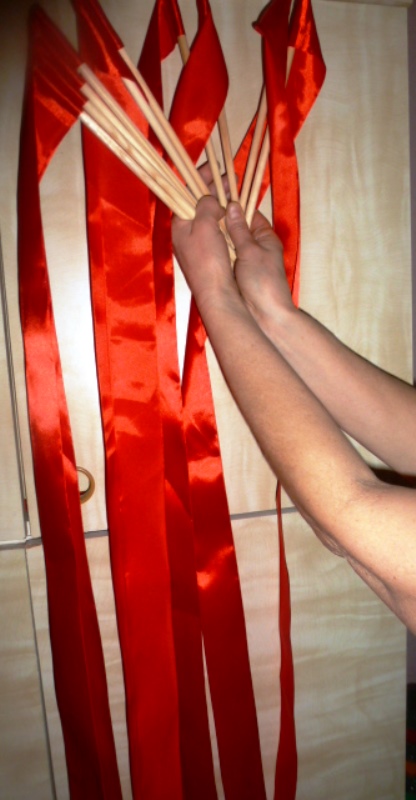 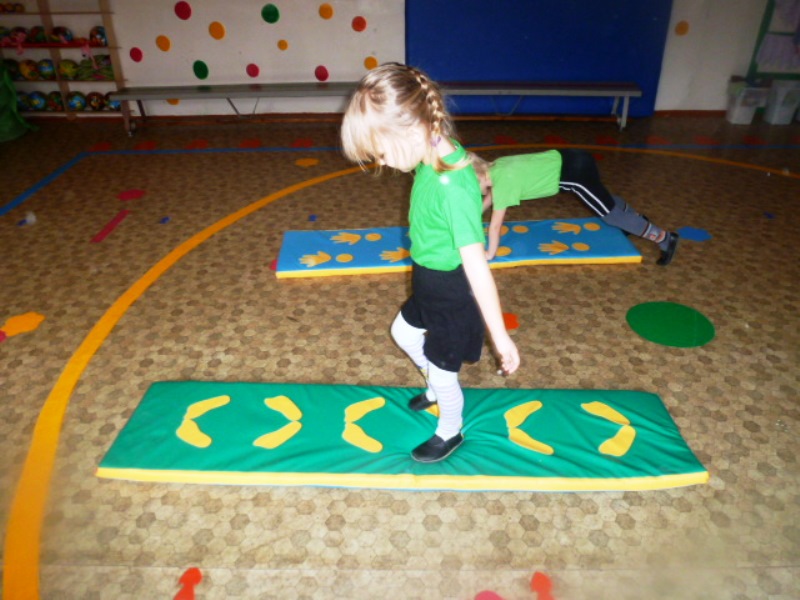 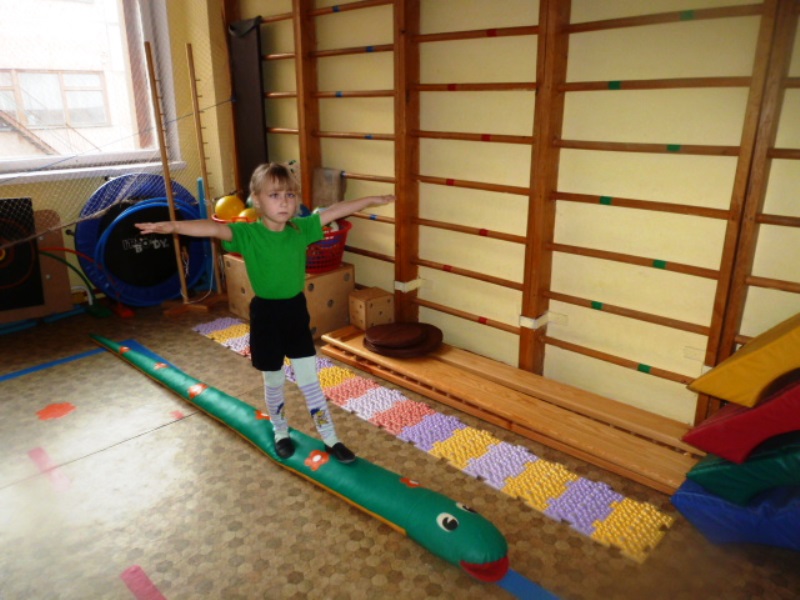 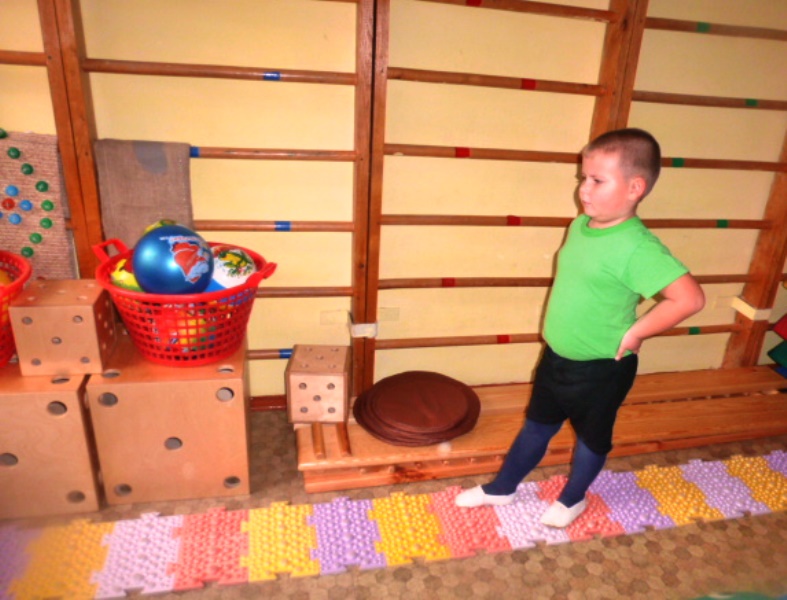 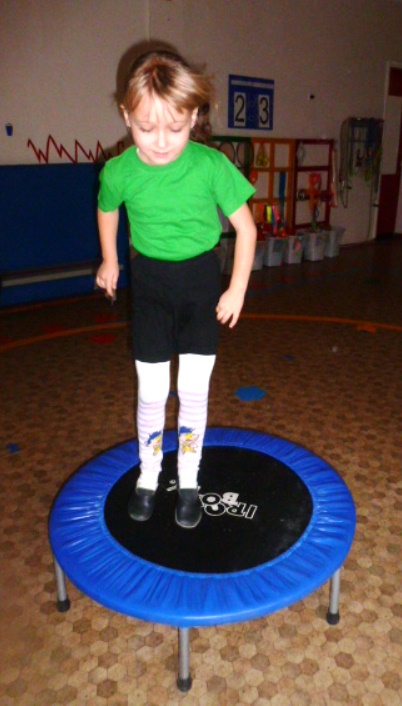 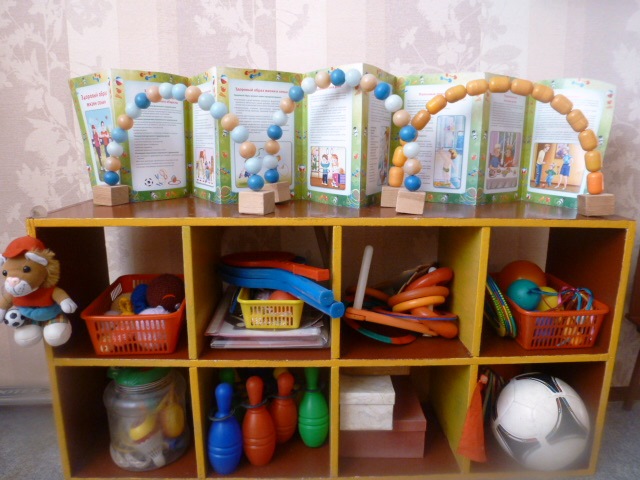 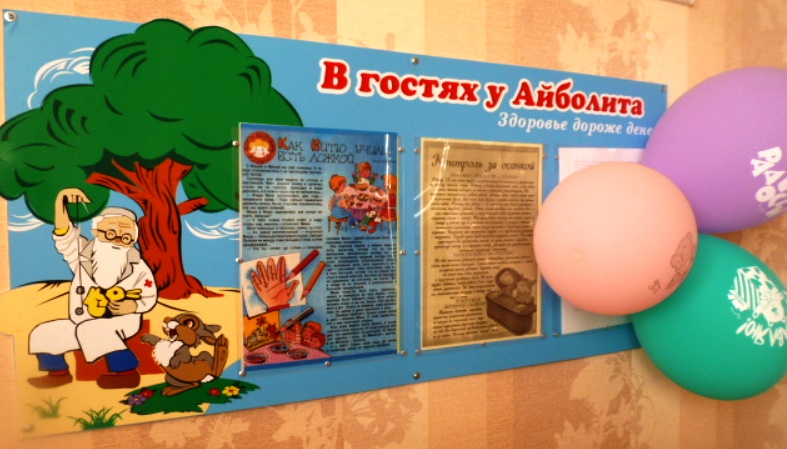 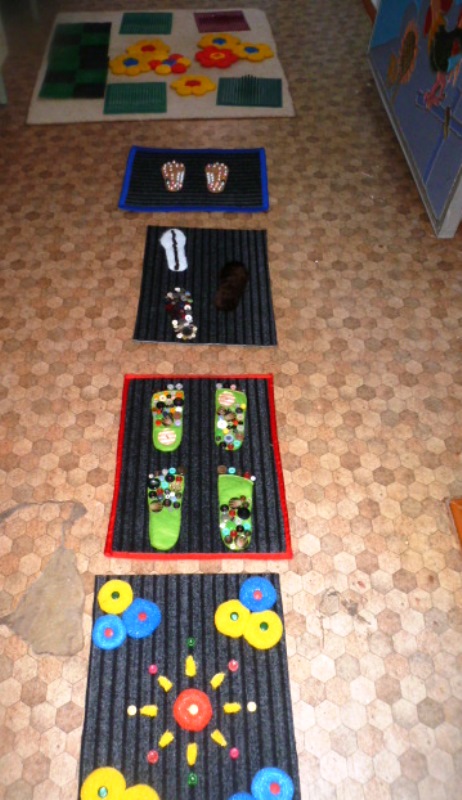 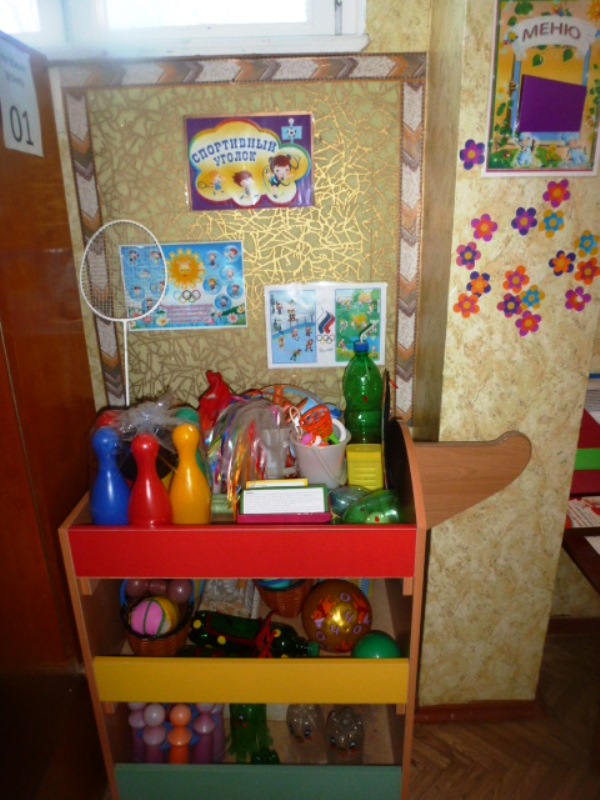 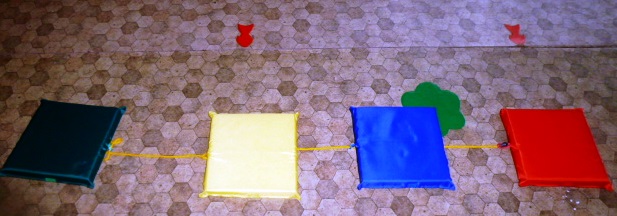 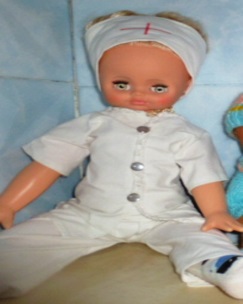 ЦЕНТР СЮЖЕТНО-РОЛЕВОЙ ИГРЫ
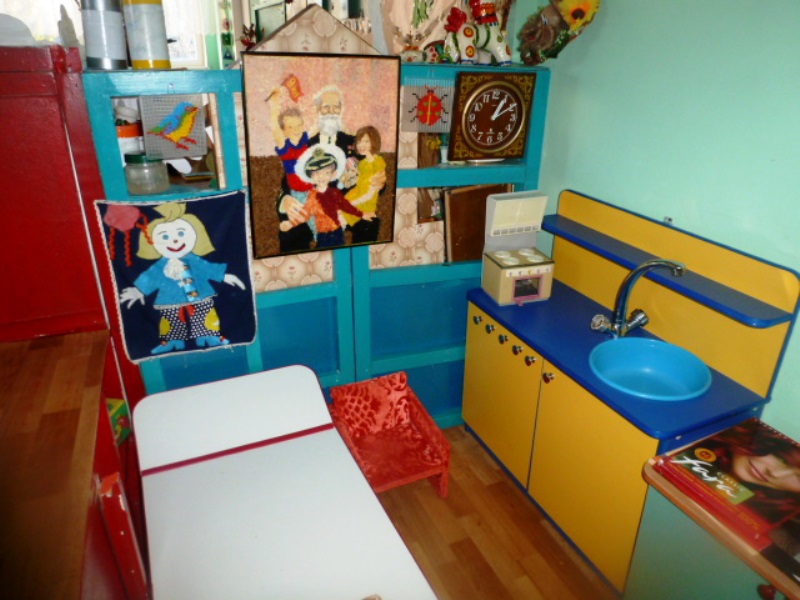 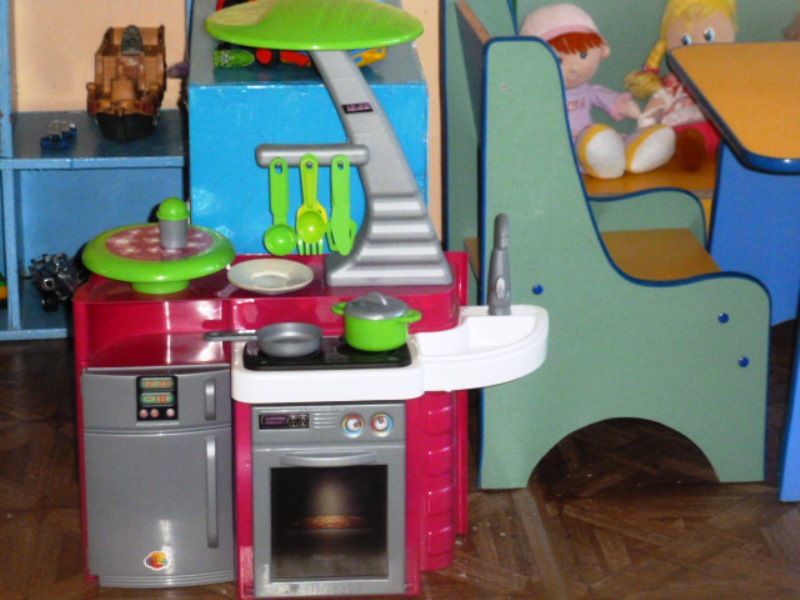 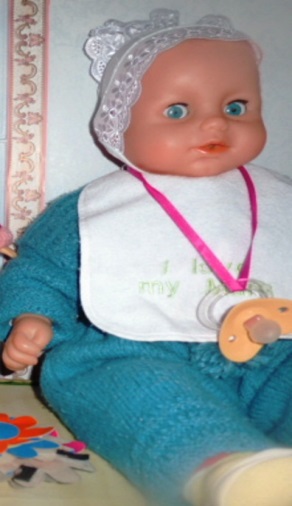 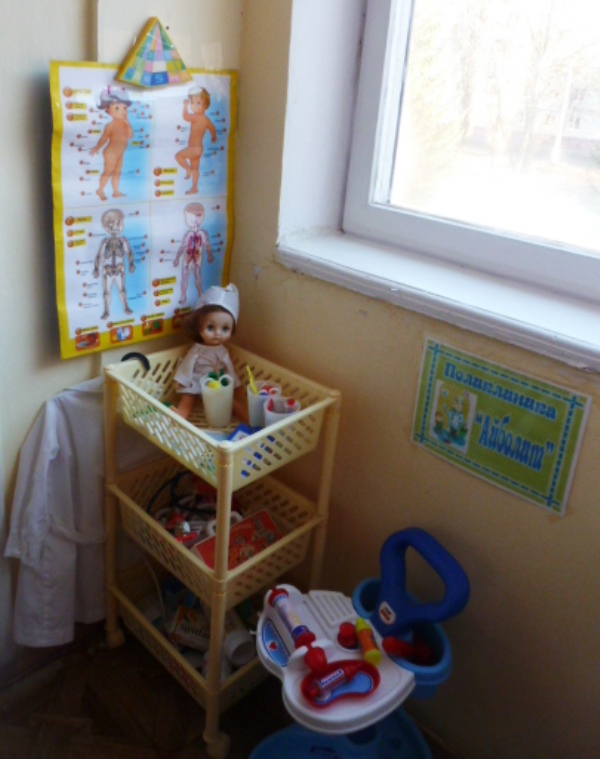 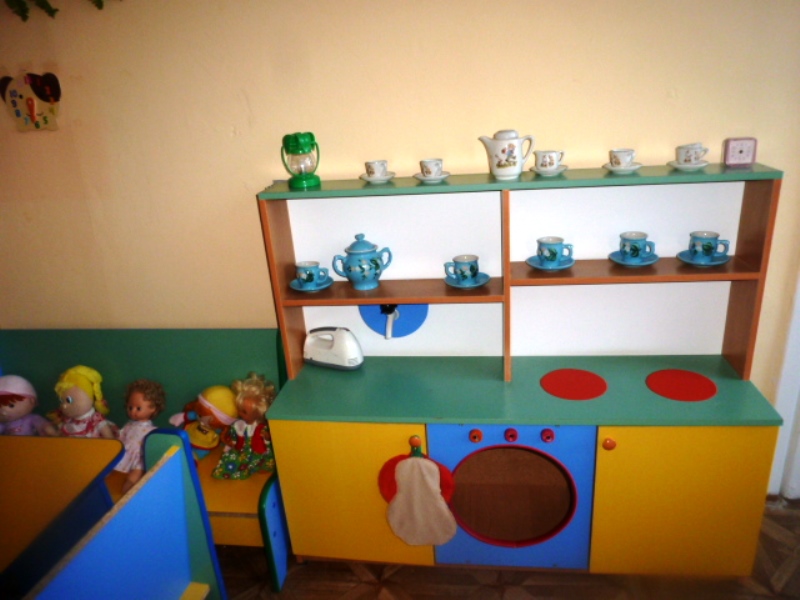 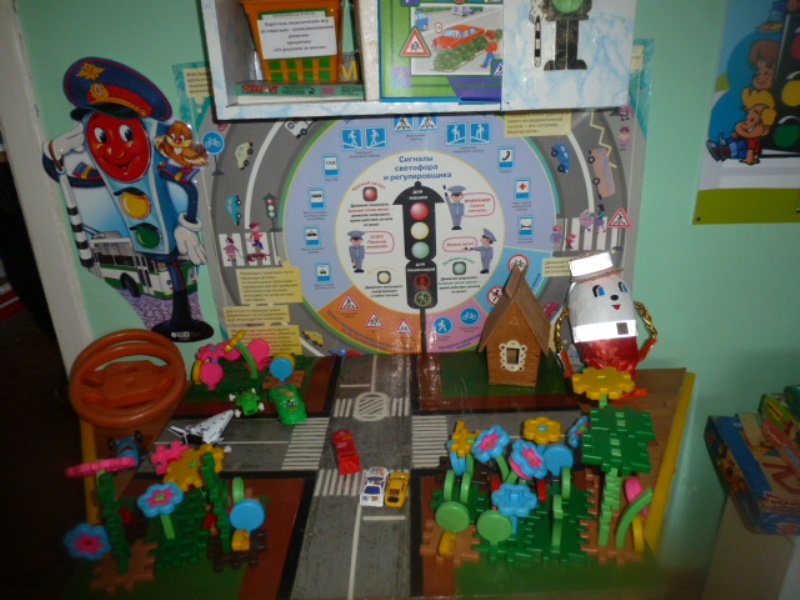 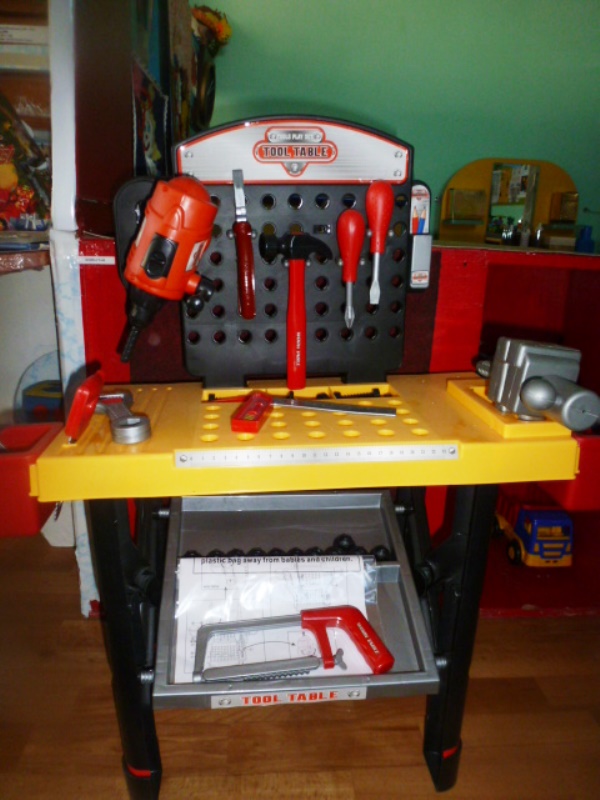 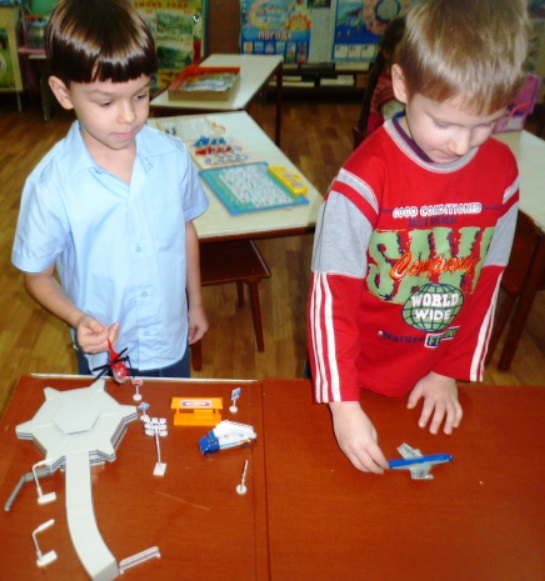 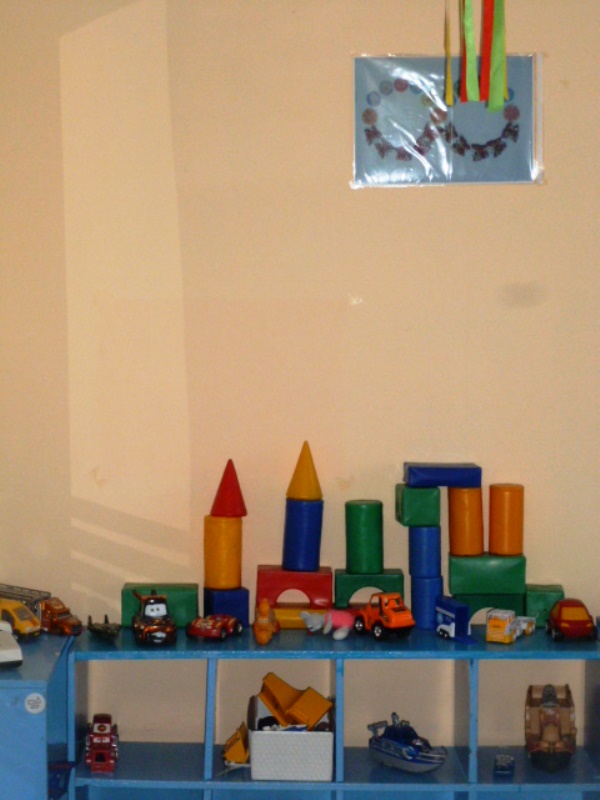 ИНТЕРАКТИВНЫЕ ИГРЫ
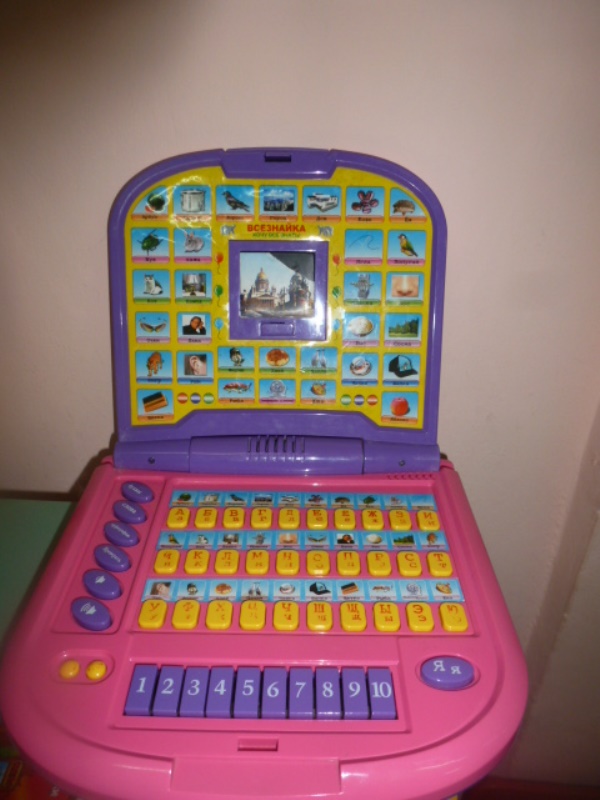 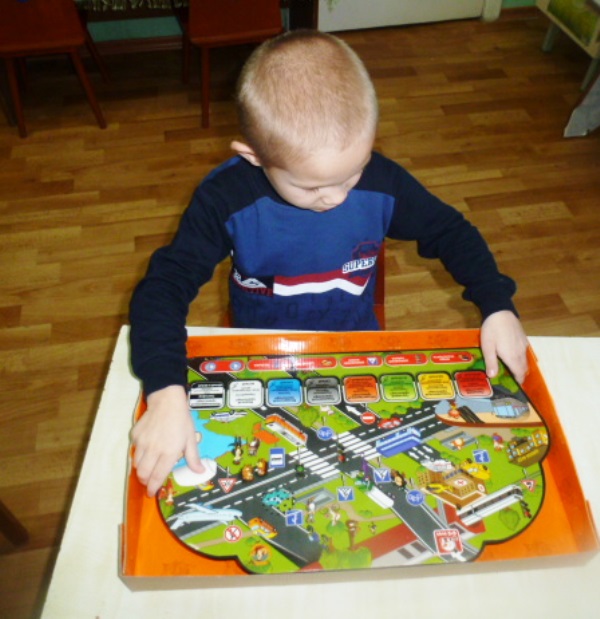 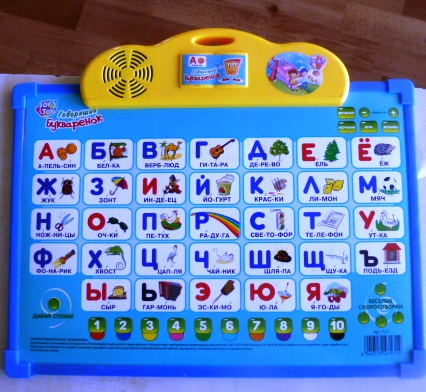 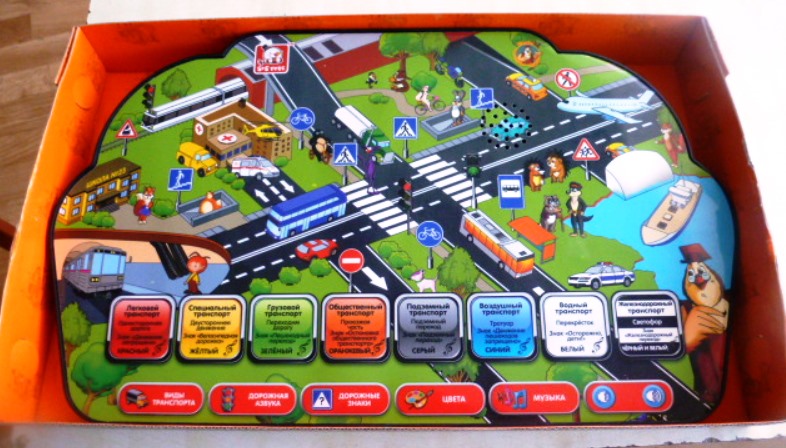 ППС ДЛЯ КОРРЕКЦИОННОЙ РАБОТЫ  УЧИТЕЛЯ - ЛОГОПЕДА
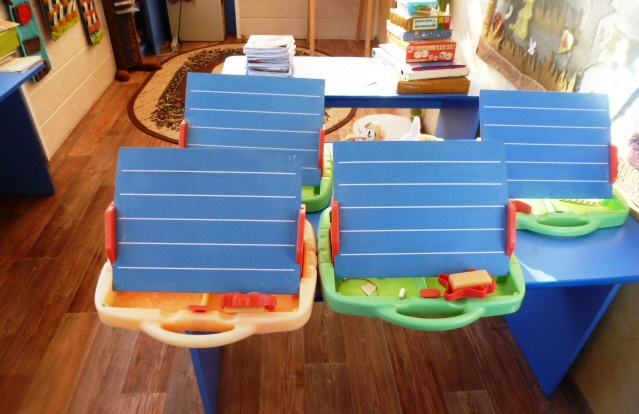 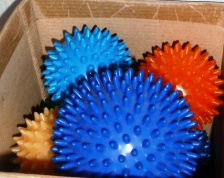 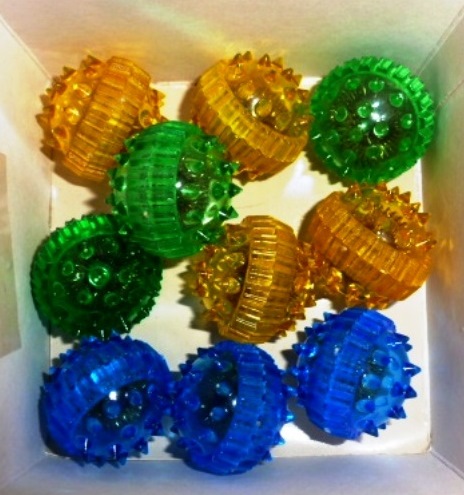 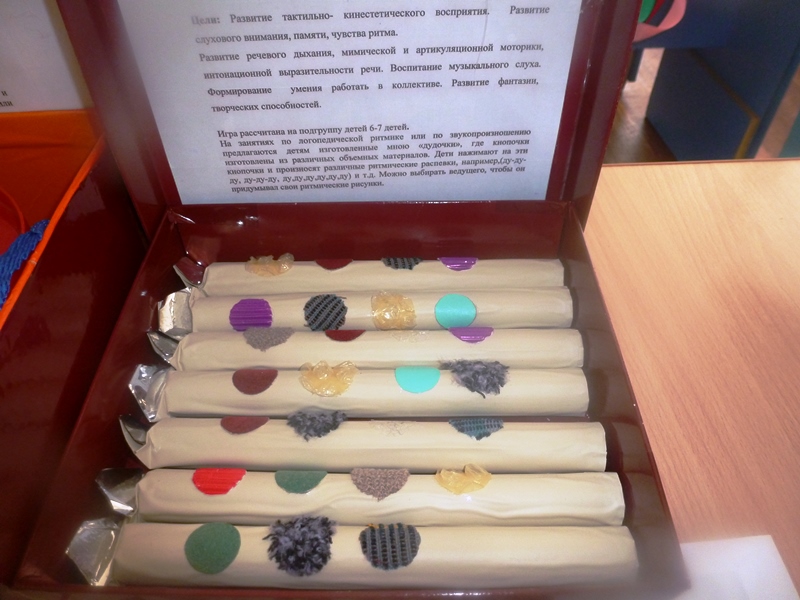 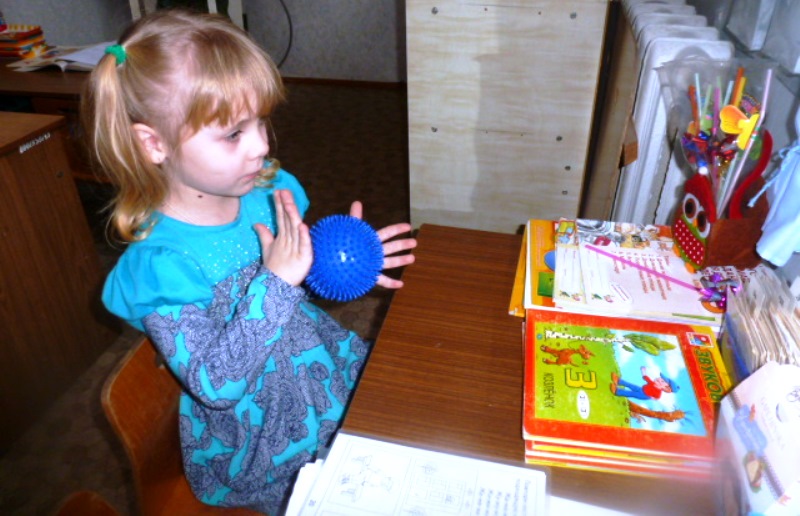 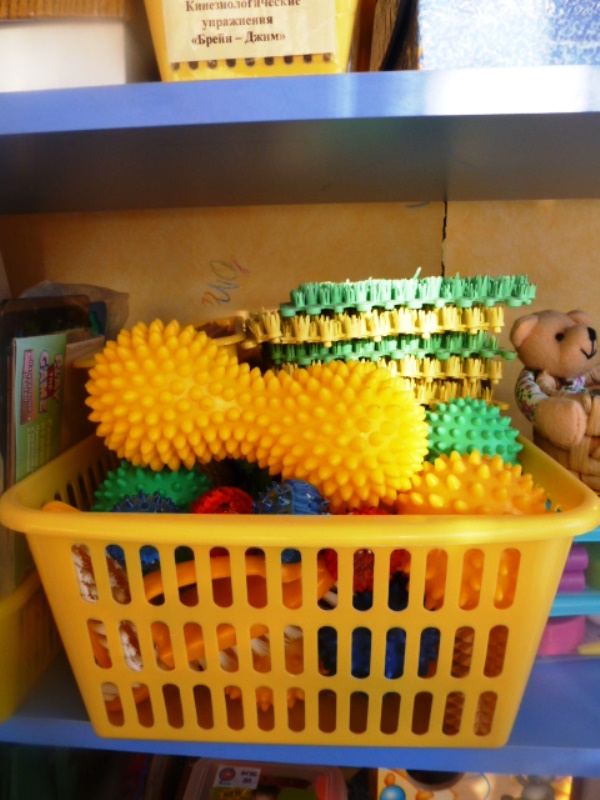 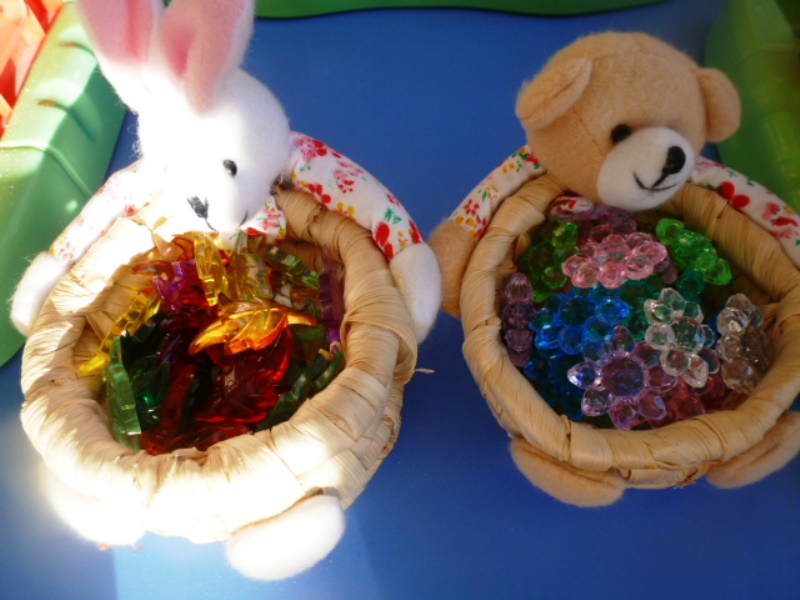 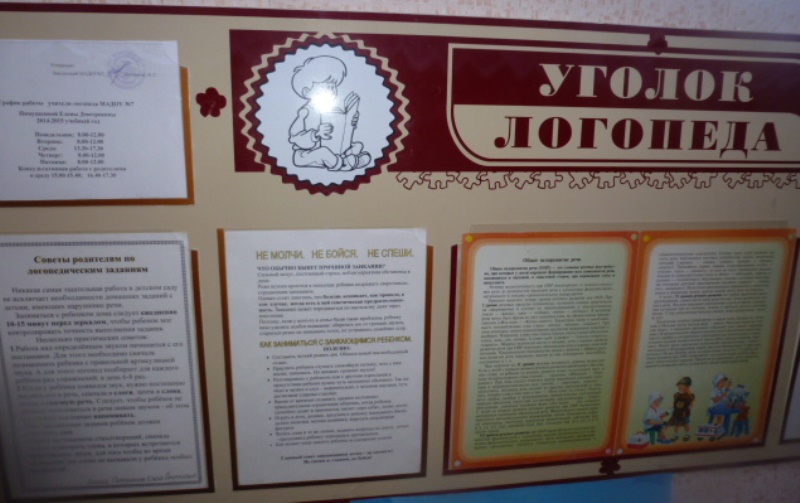 ППС ДЛЯ КОРРЕКЦИОННОЙ РАБОТЫ ПЕДАГОГА-ПСИХОЛОГА
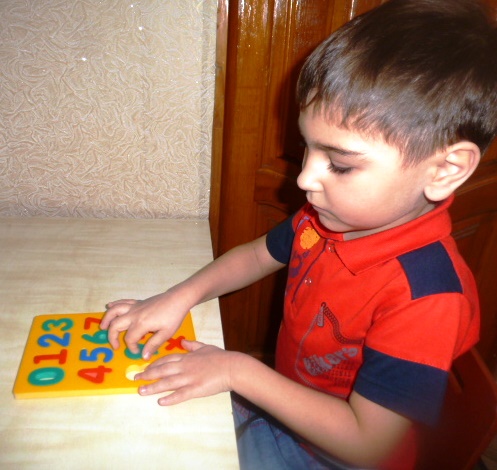 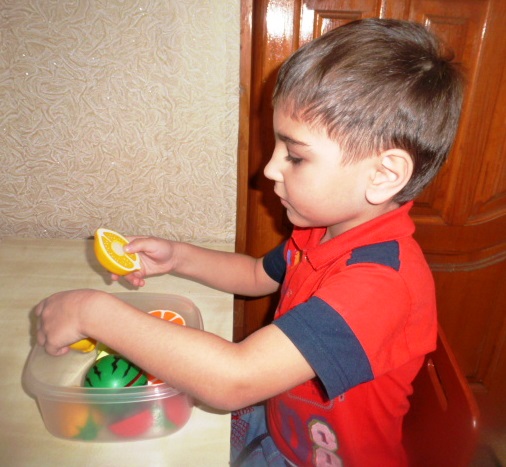 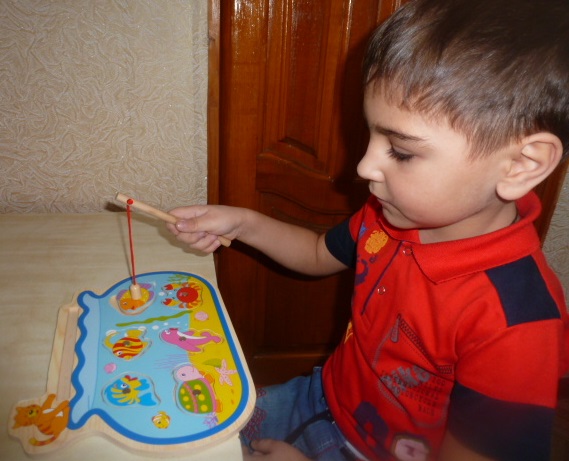 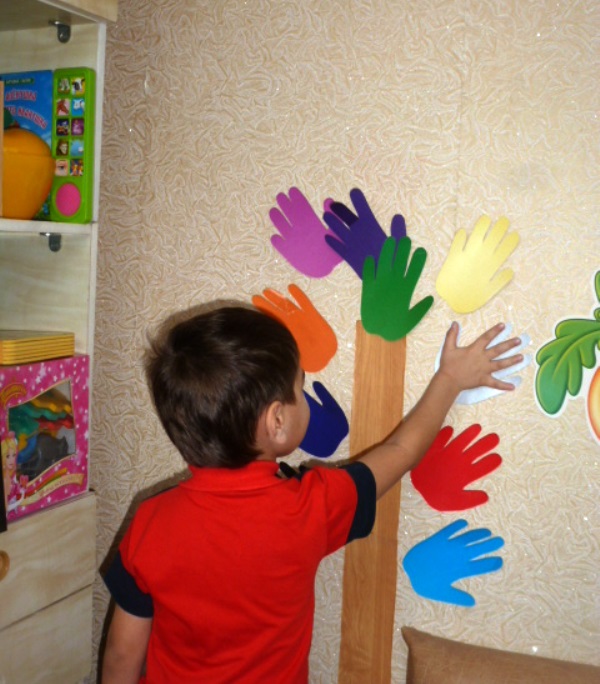 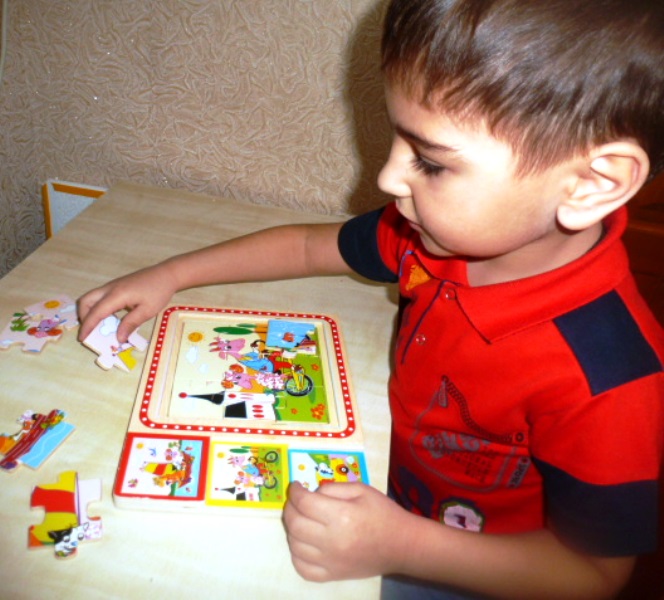 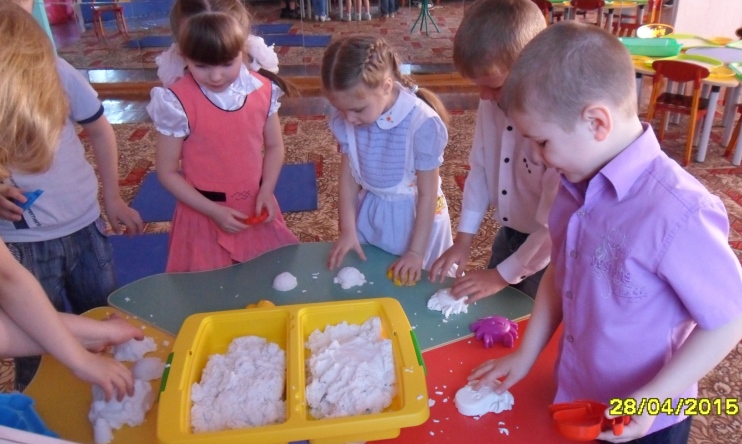 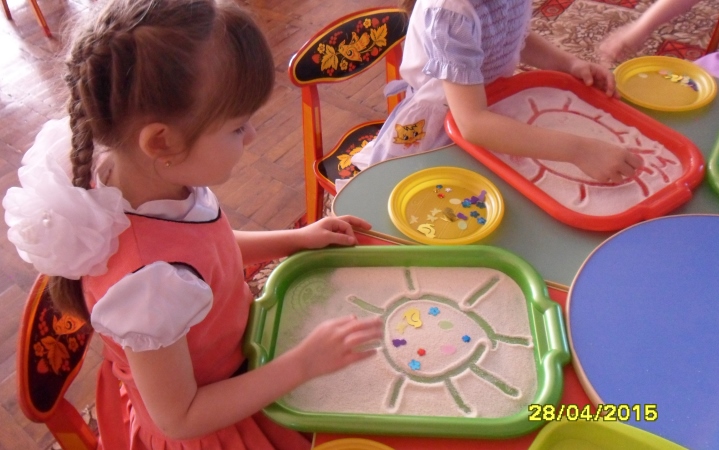 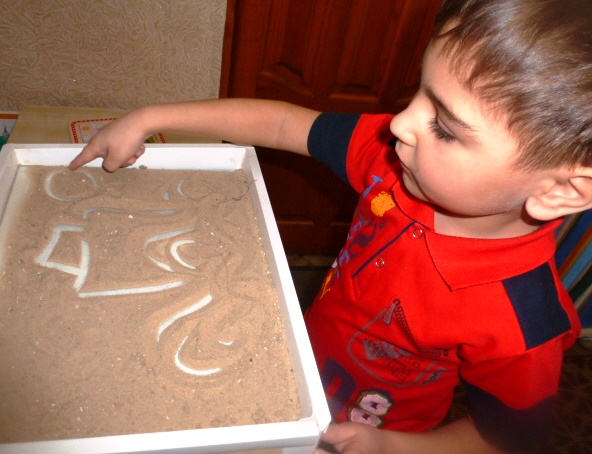 КАБИНЕТ МЕДСЕСТРЫ-ОРТОПТИСТКИ
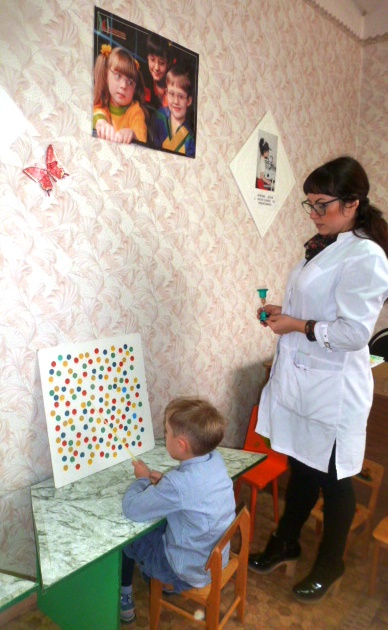 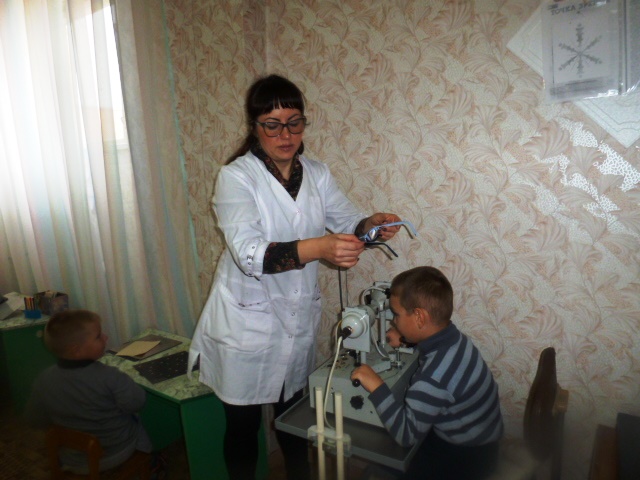 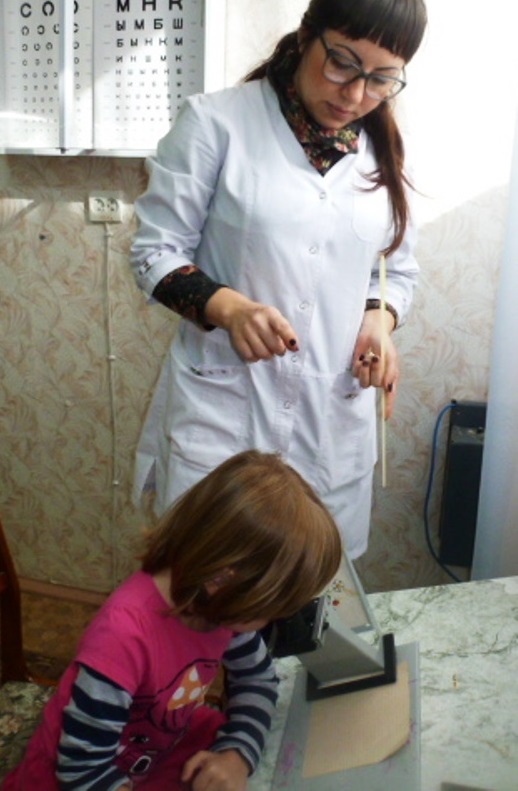 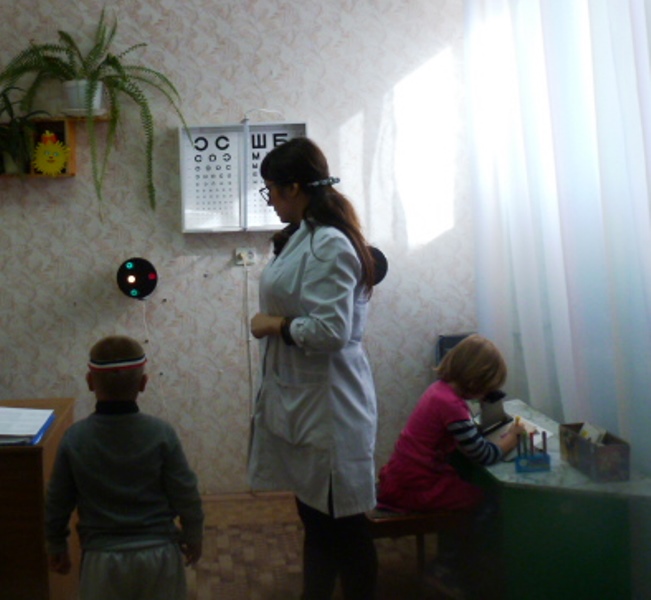 ПРЕДМЕТНО ПРОСТРАНСТВЕННАЯ СРЕДАДЛЯ ДЕТЕЙ С НАРУШЕНИЯМИ ЗРЕНИЯ
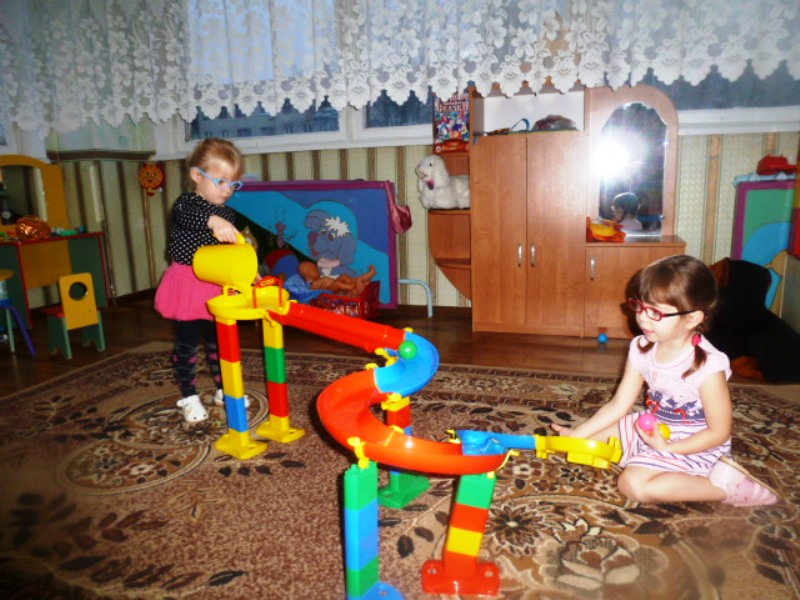 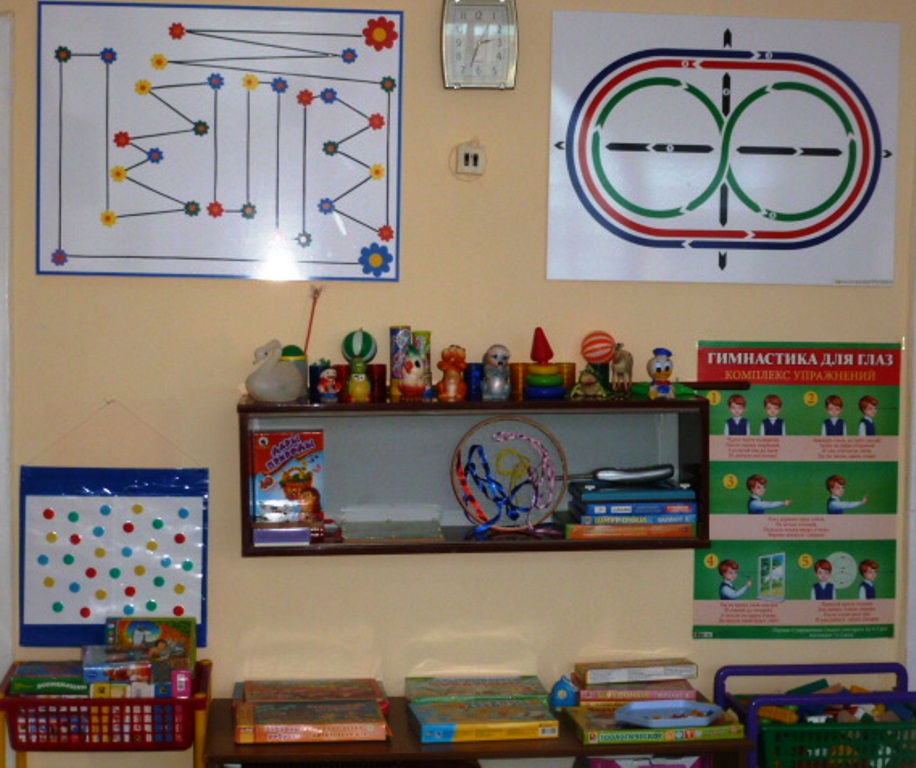 В ДОУ и  группах создана среда, которая способствует сохранению и укреплению здоровья дошкольников:
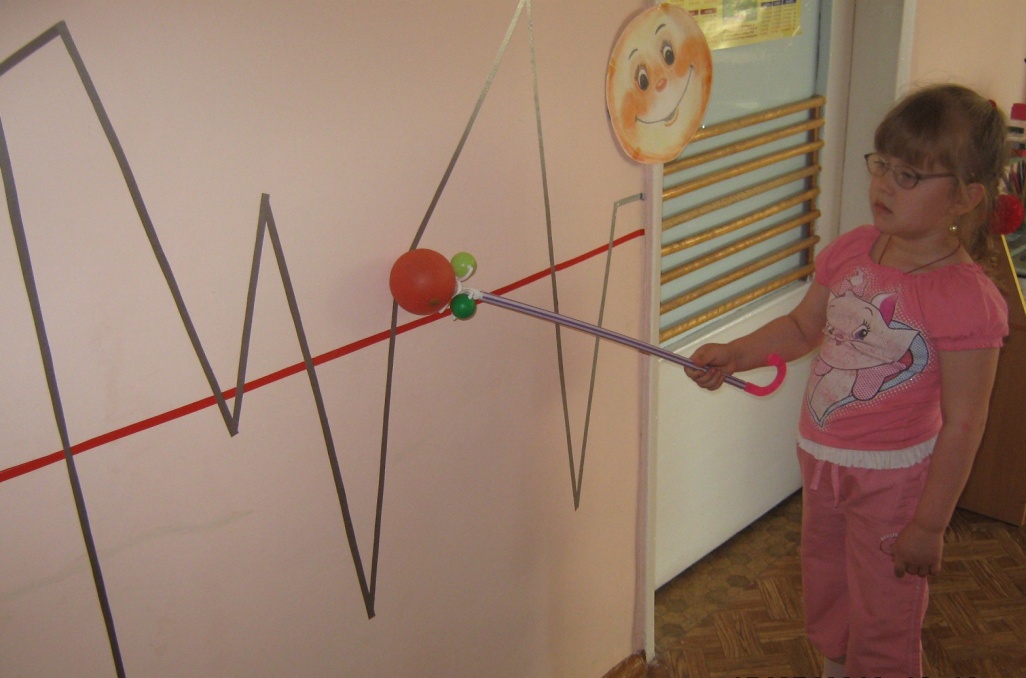 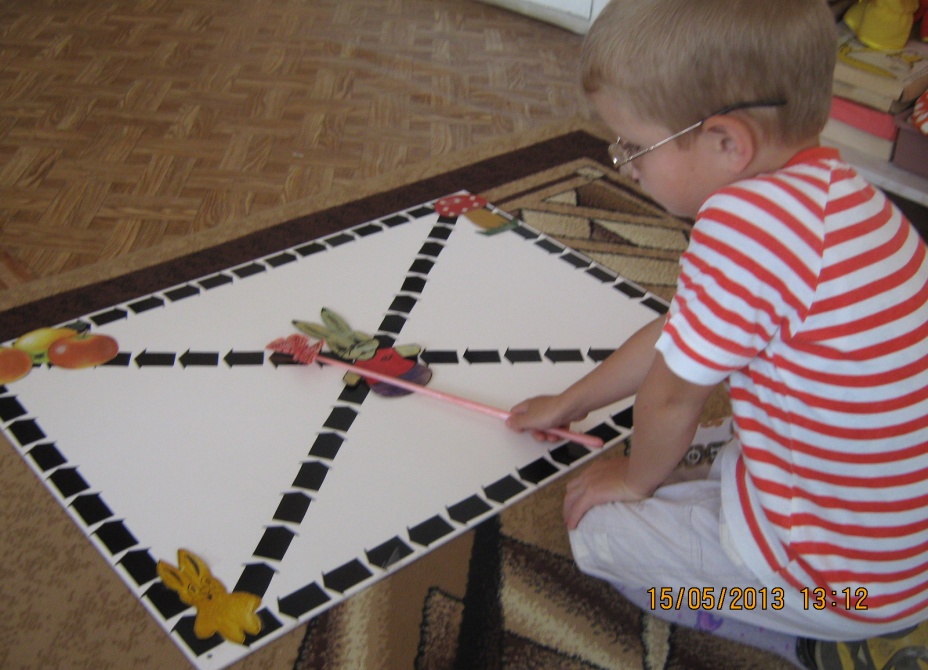 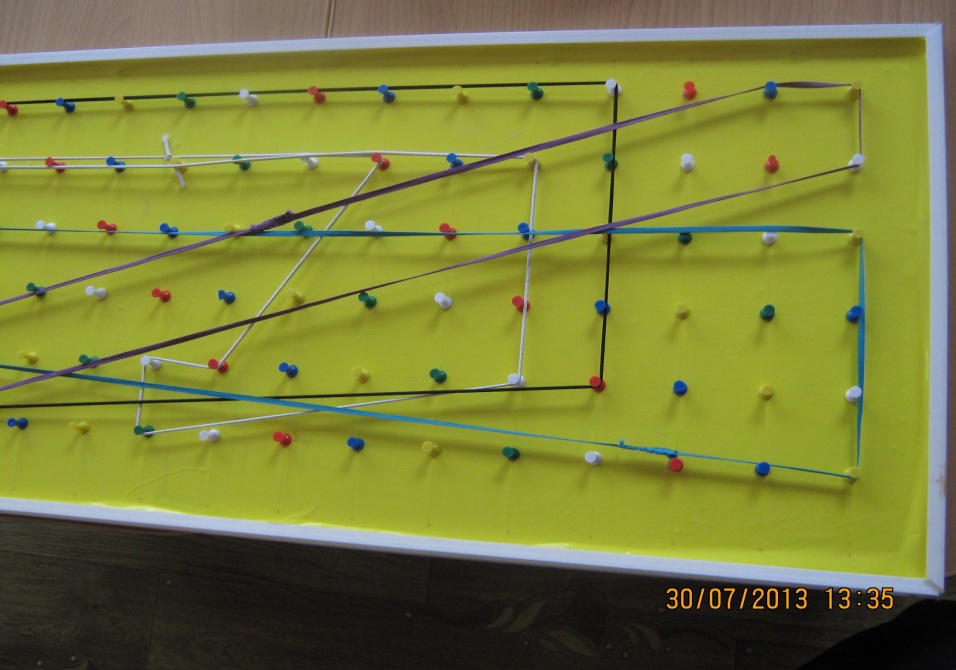 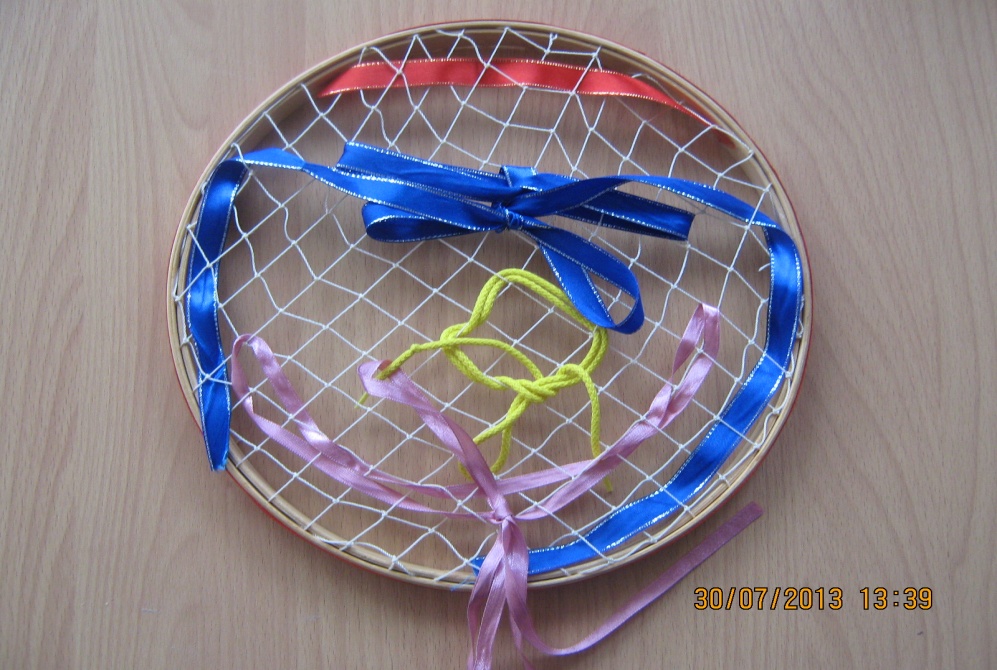 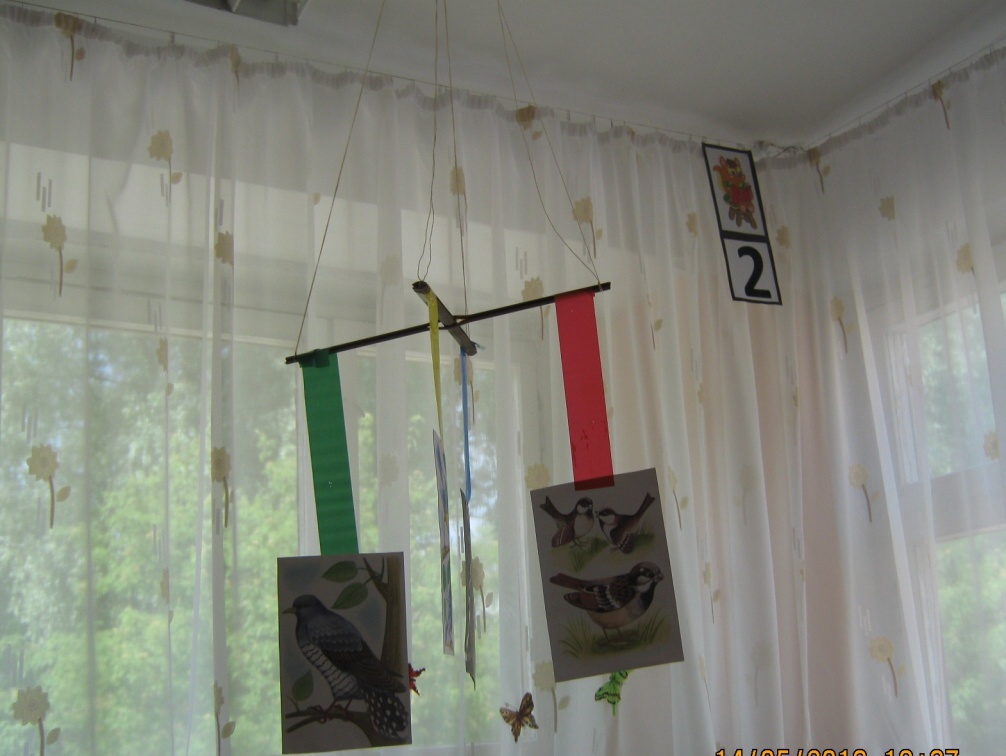 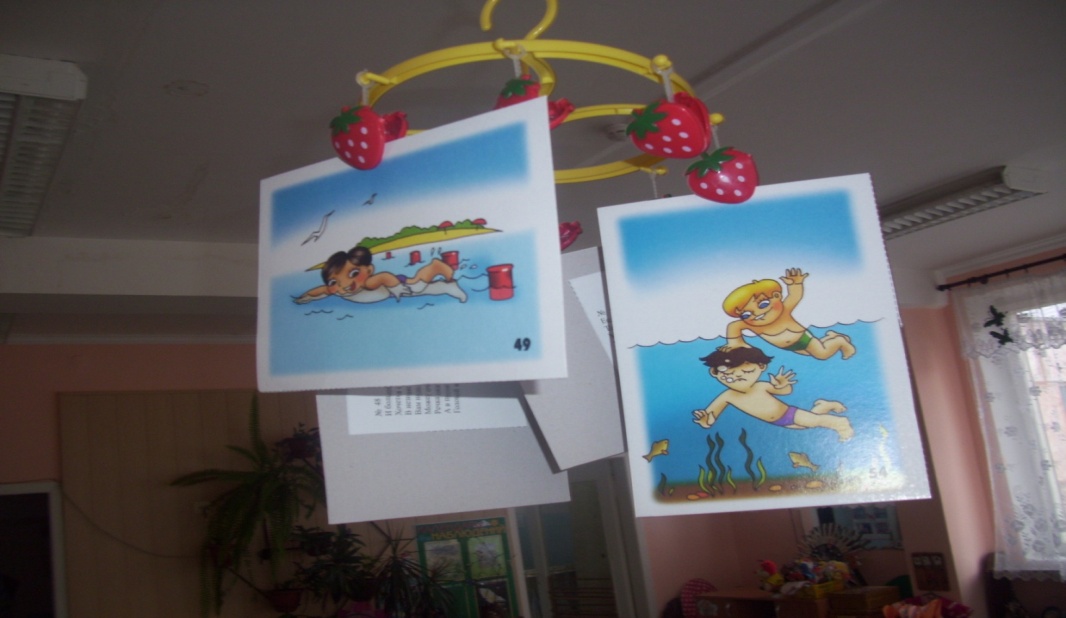 ЦЕНТР познавательно-исследовательской деятельности
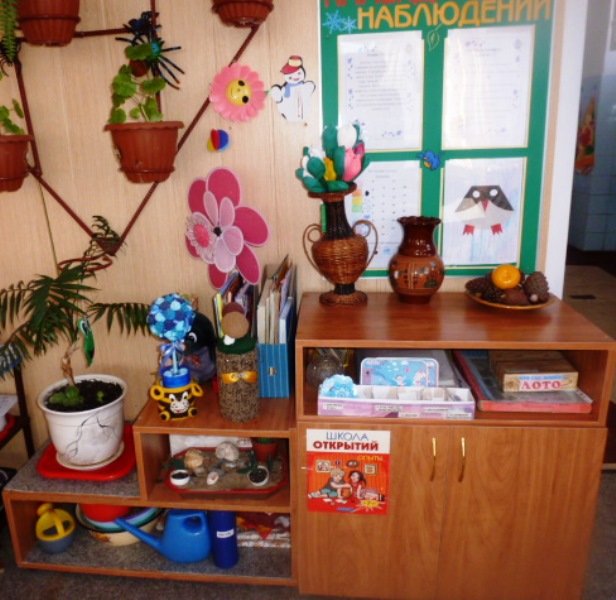 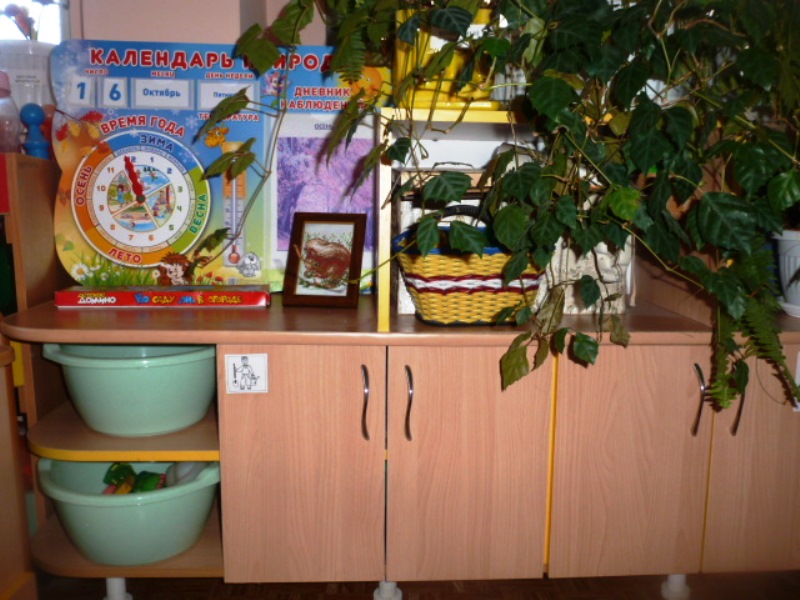 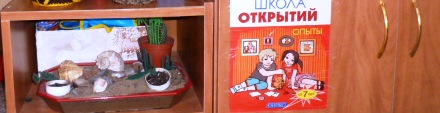 НАБОР «ЛЮДИ С ОГРАНИЧЕННЫМИ ВОЗМОЖНОСТЯМИ ЗДОРОВЬЯ»
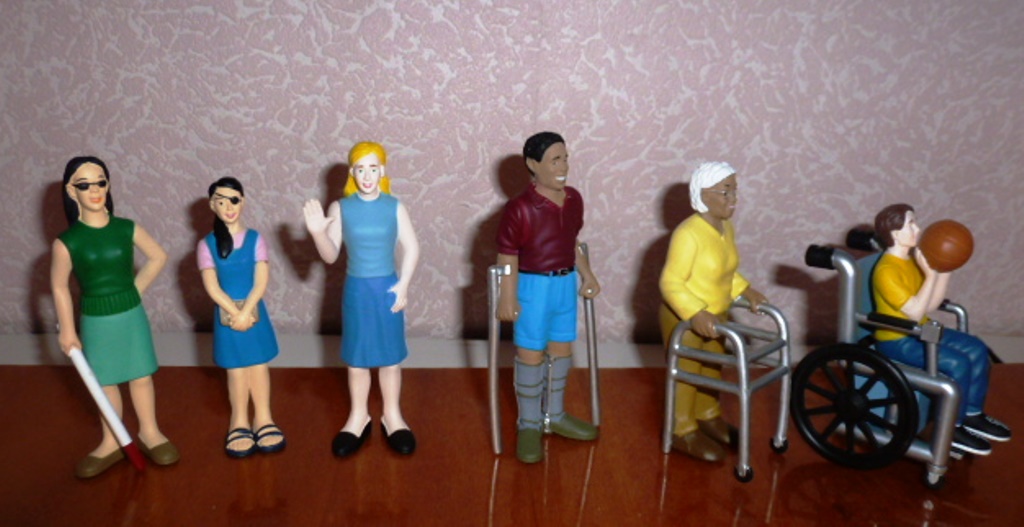 ЦЕНТР СЕНСОРНОГО РАЗВИТИТЯ
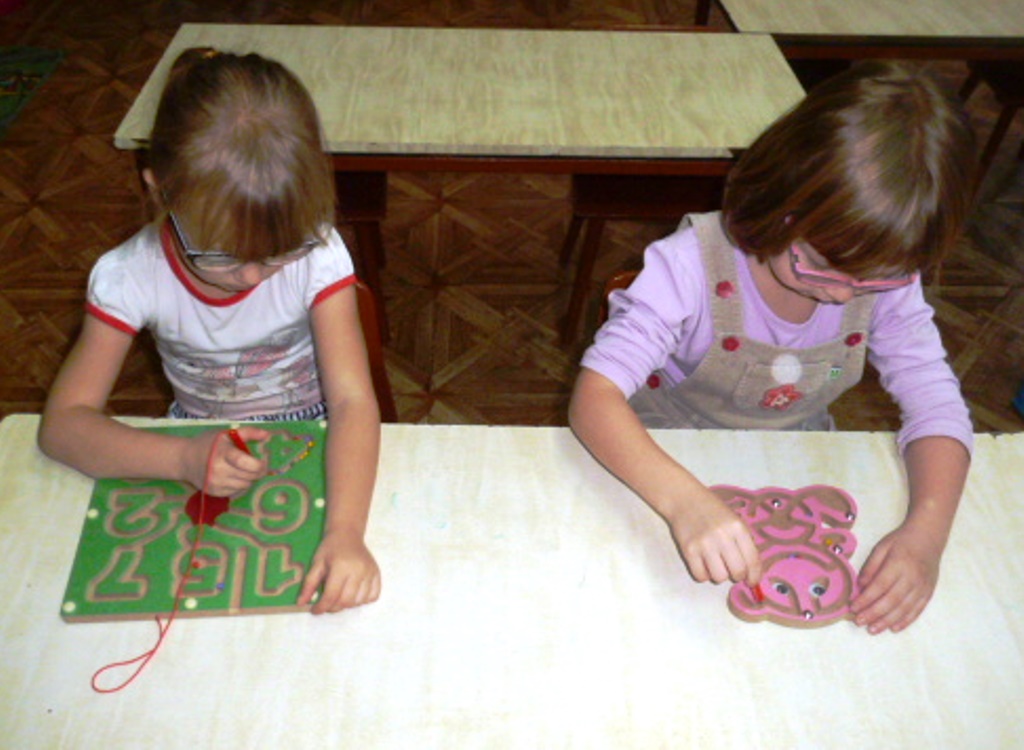 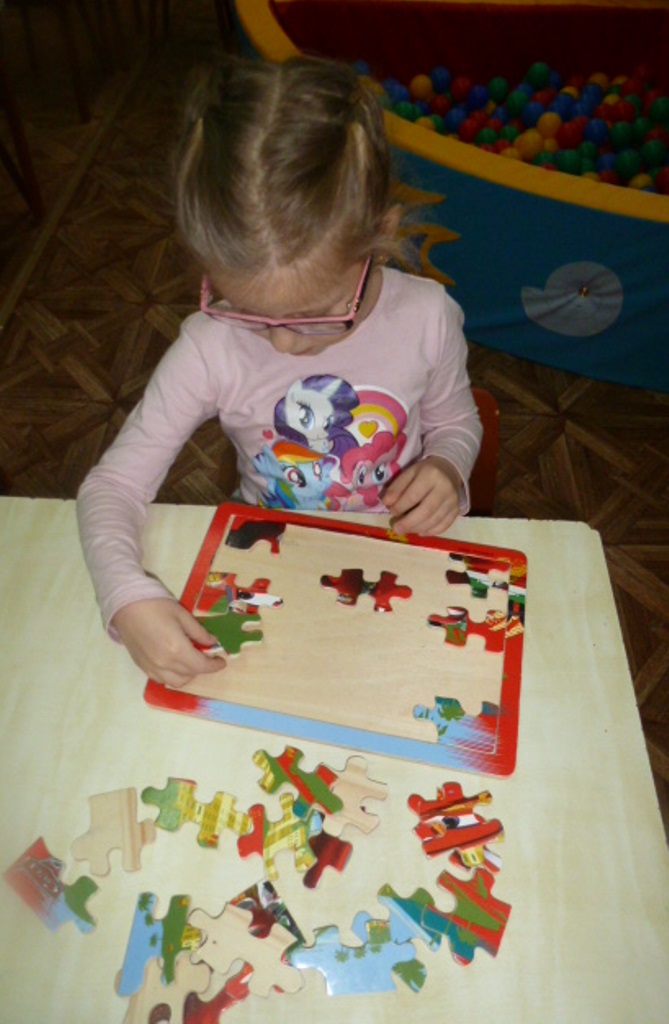 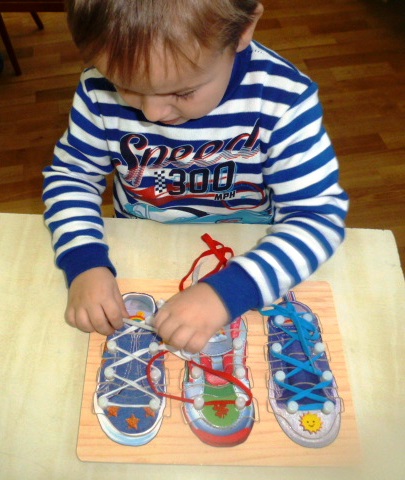 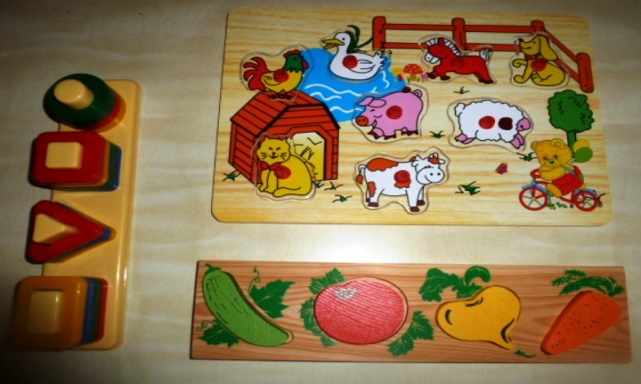 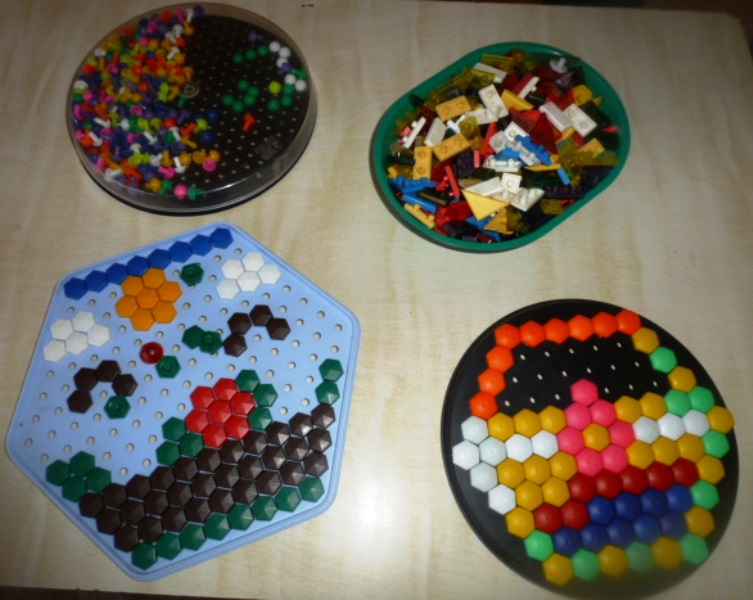 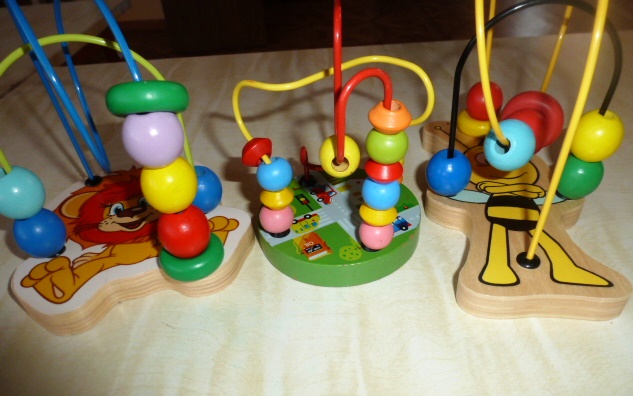 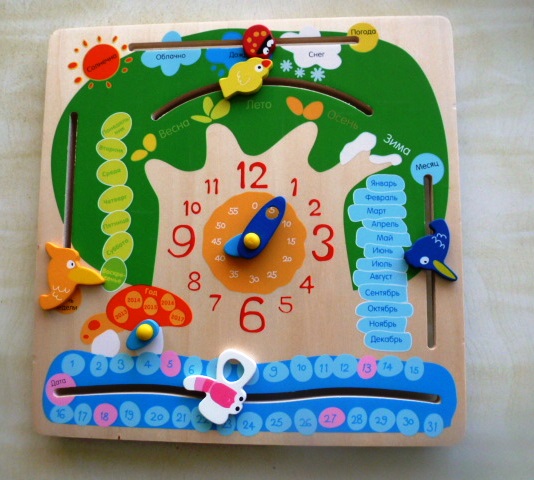 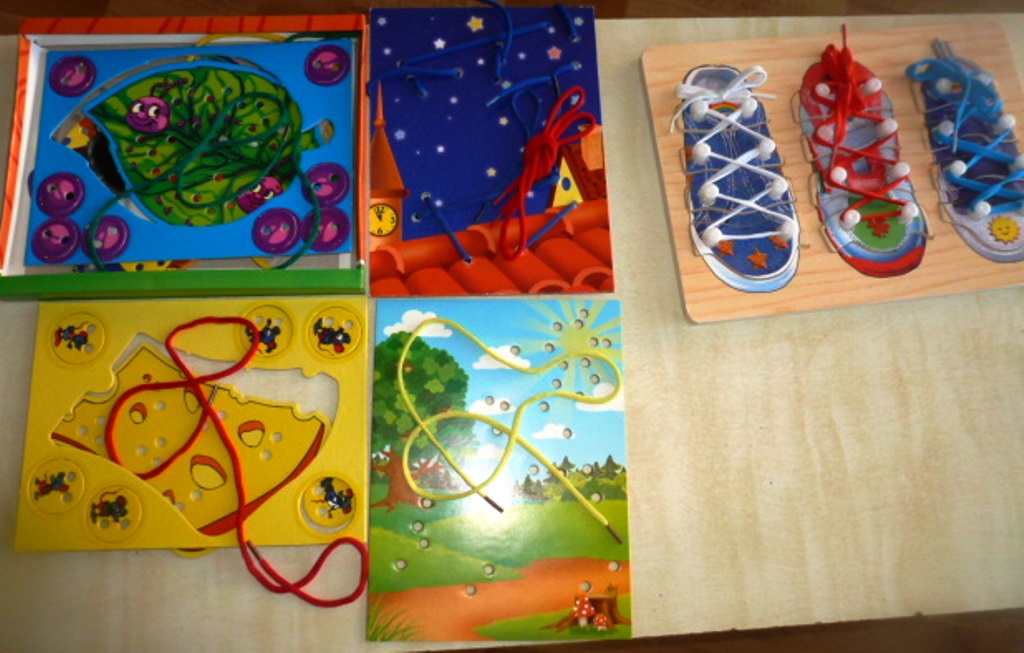 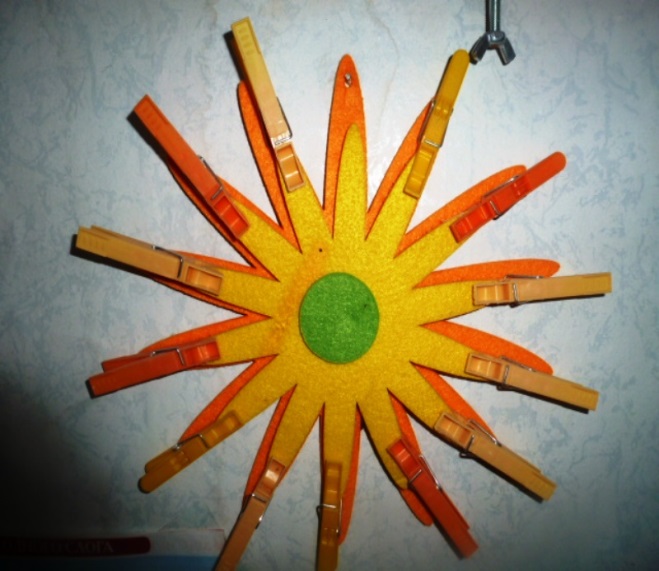 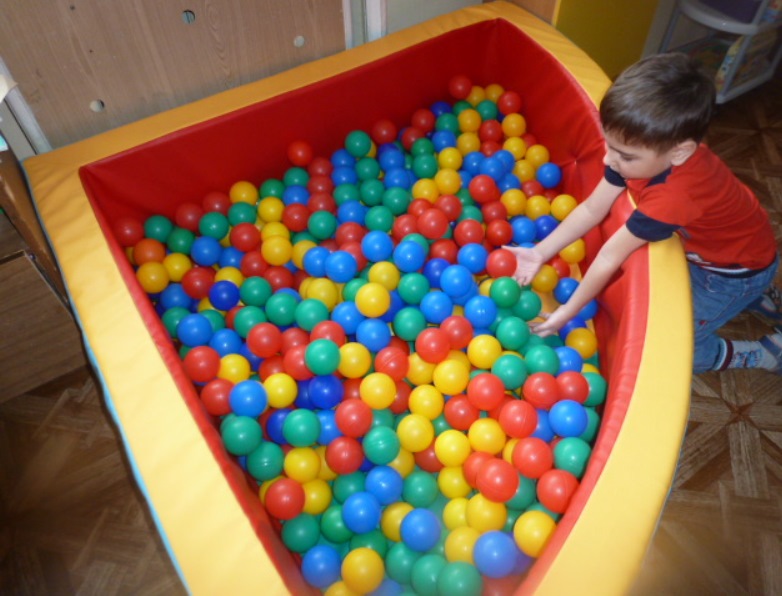 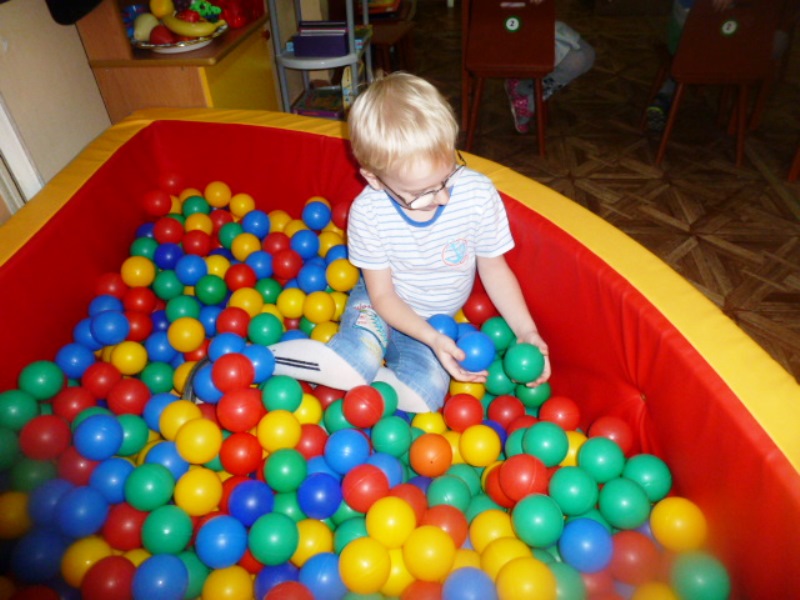 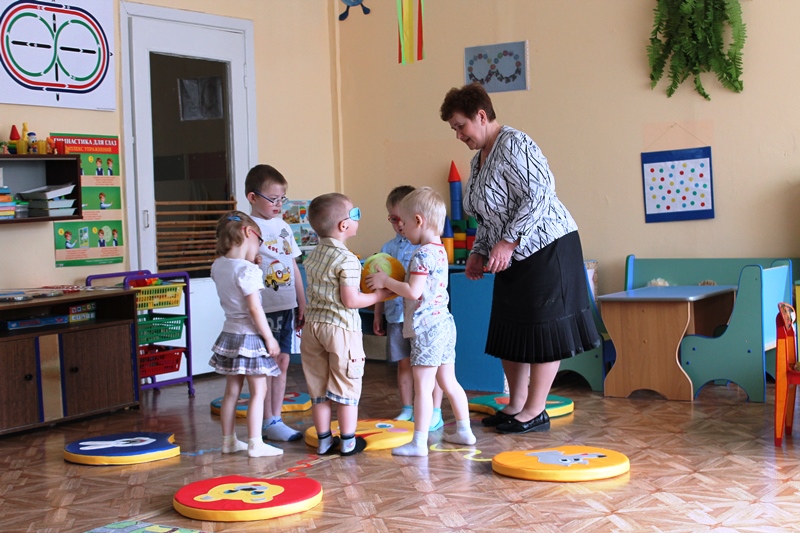 ТАКТИЛЬНЫЕ книги для слабовидящих детей
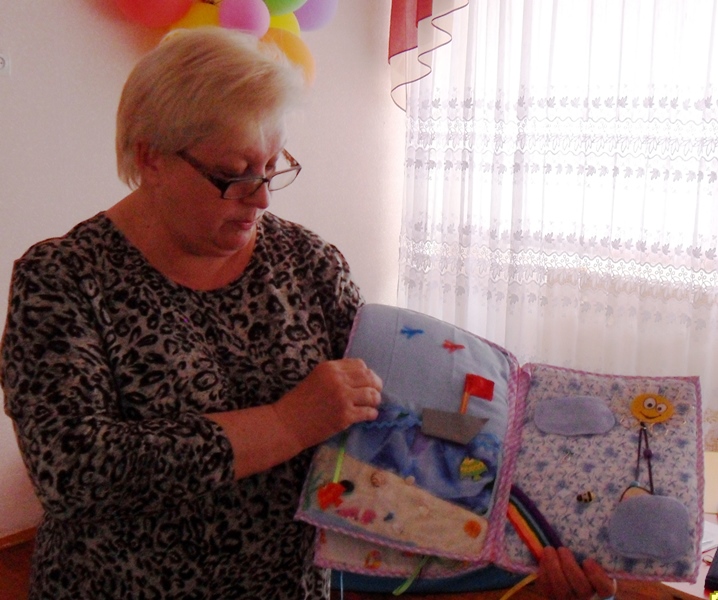 СПАСИБО ЗА ВНИМАНИЕ !
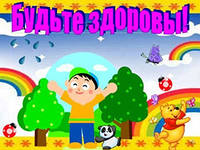